Colourful Semantics – Learning from home
The following slideshow is used to assist with students learning the colourful semantics program. 
Click ‘view slideshow’
Students will select the correct visual and it will slide into place
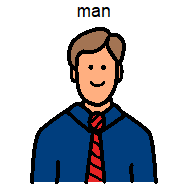 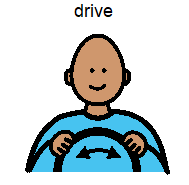 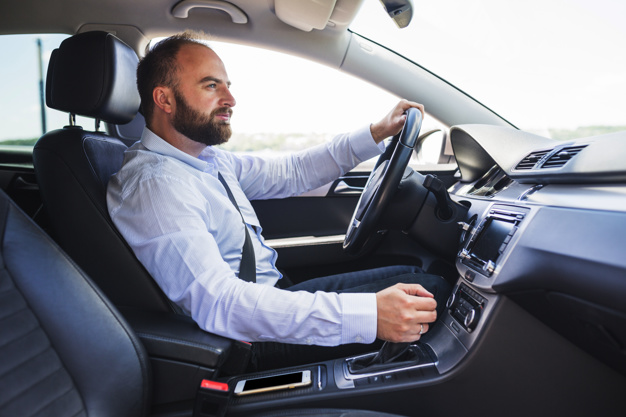 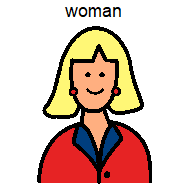 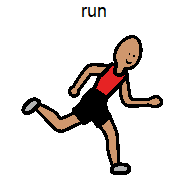 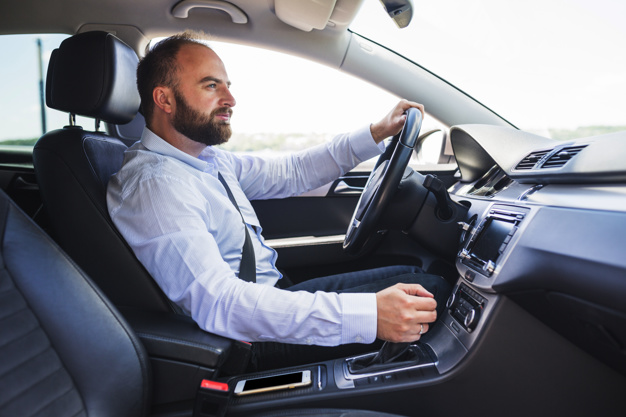 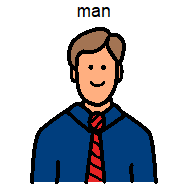 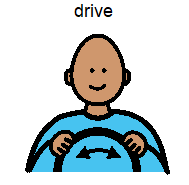 The man is driving.
Who is driving?
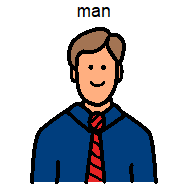 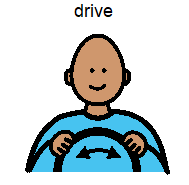 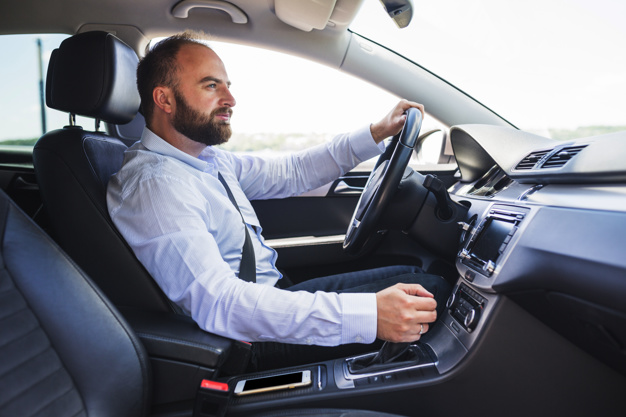 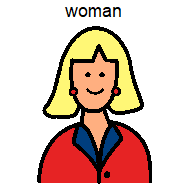 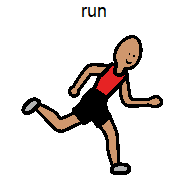 What is he doing?
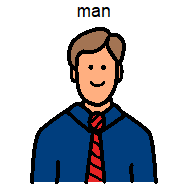 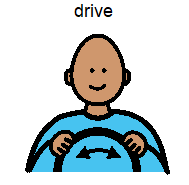 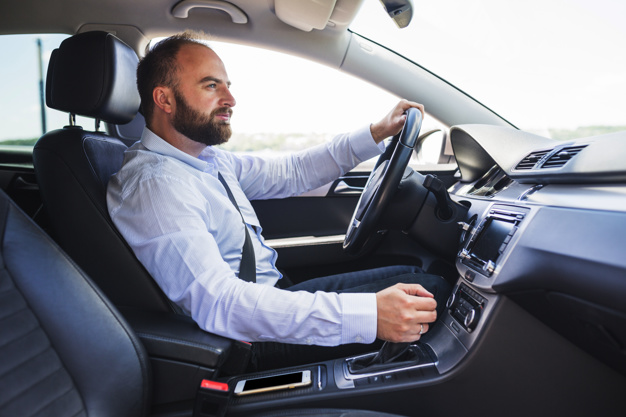 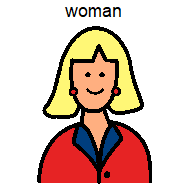 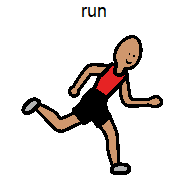 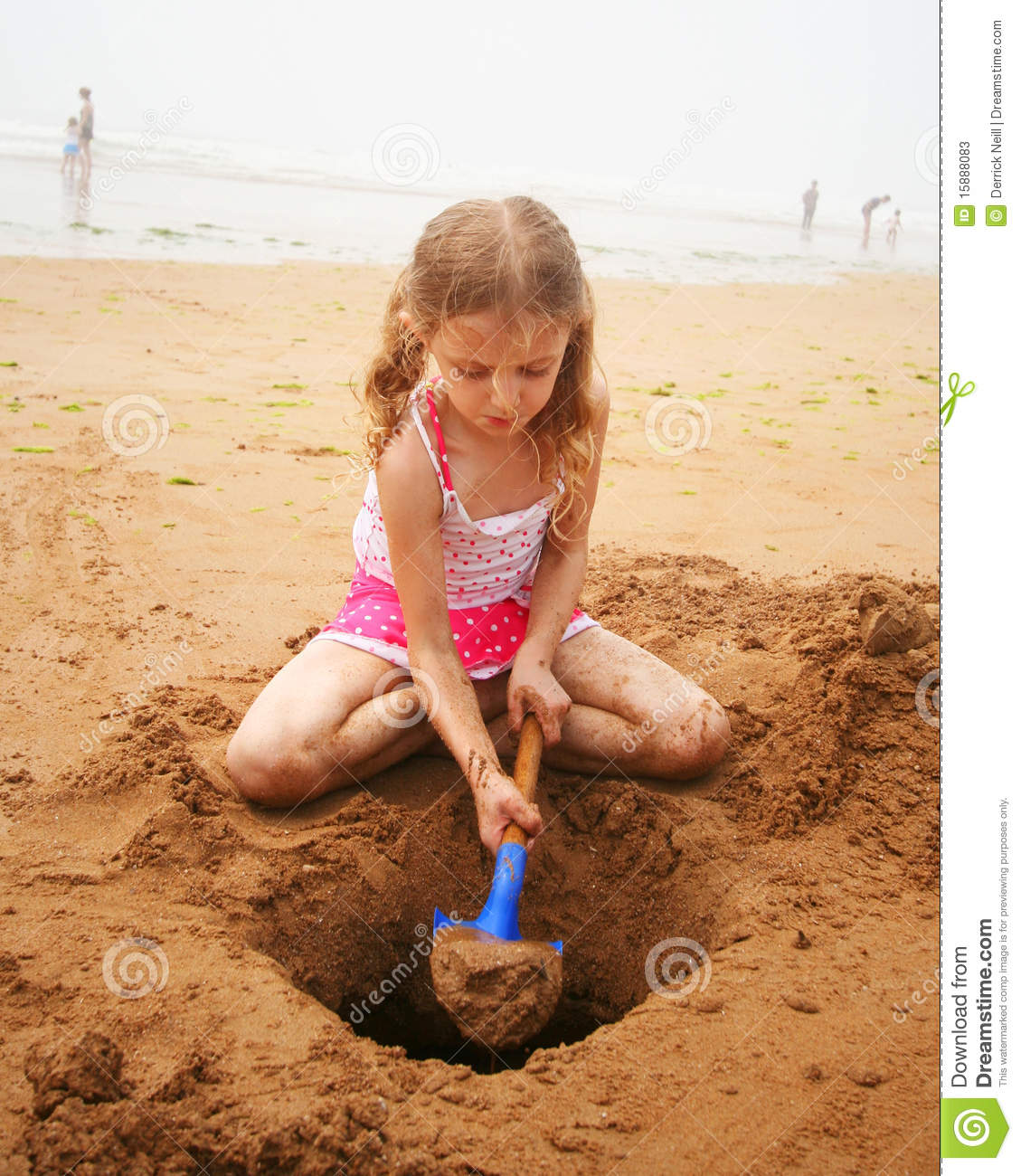 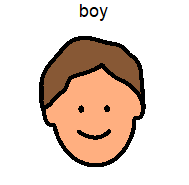 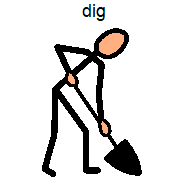 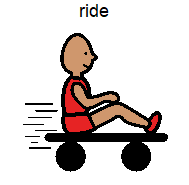 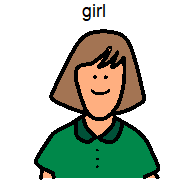 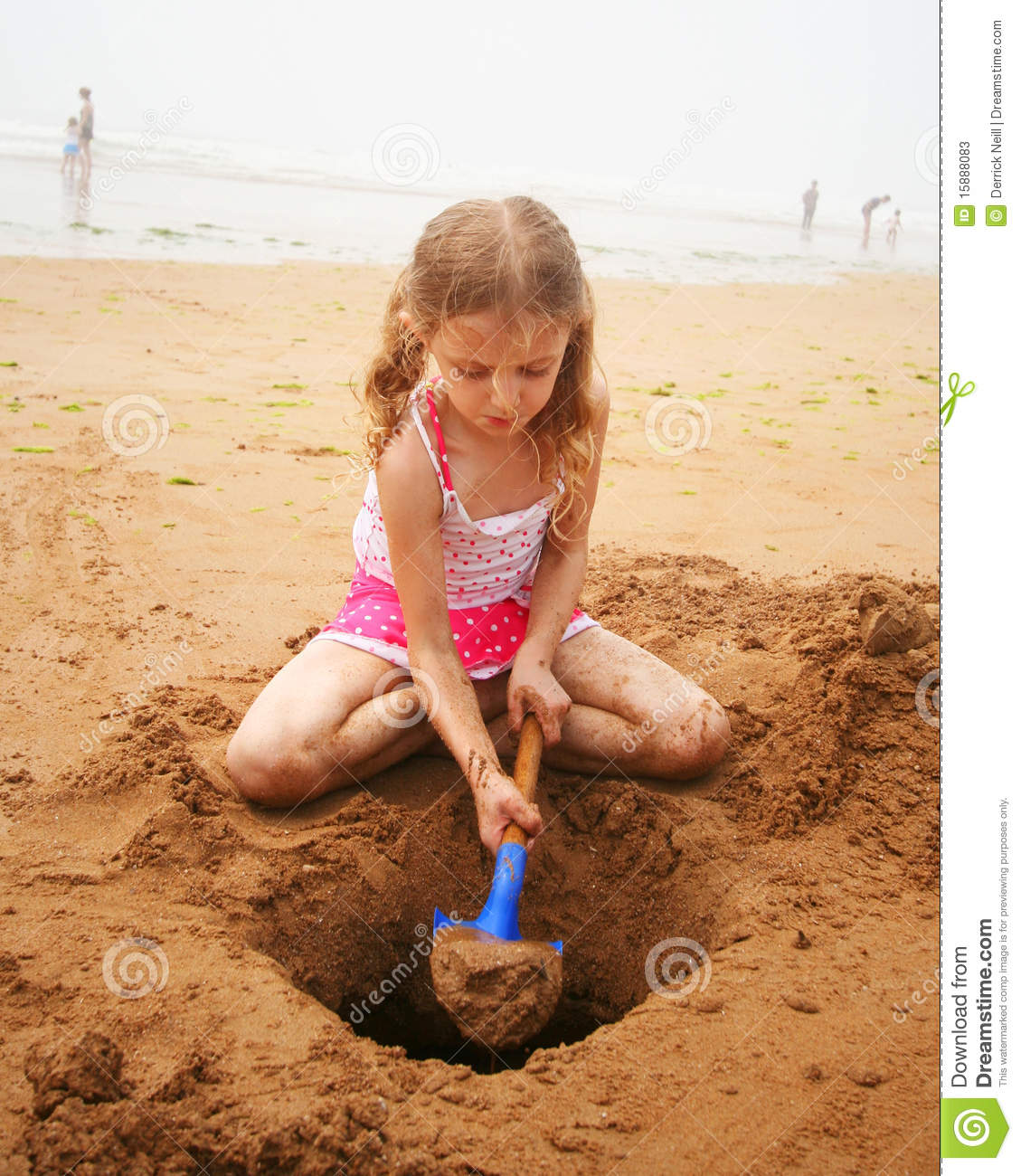 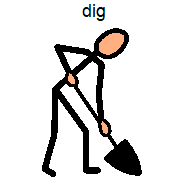 The girl is digging.
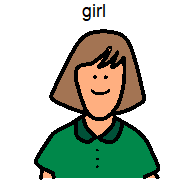 Who is digging?
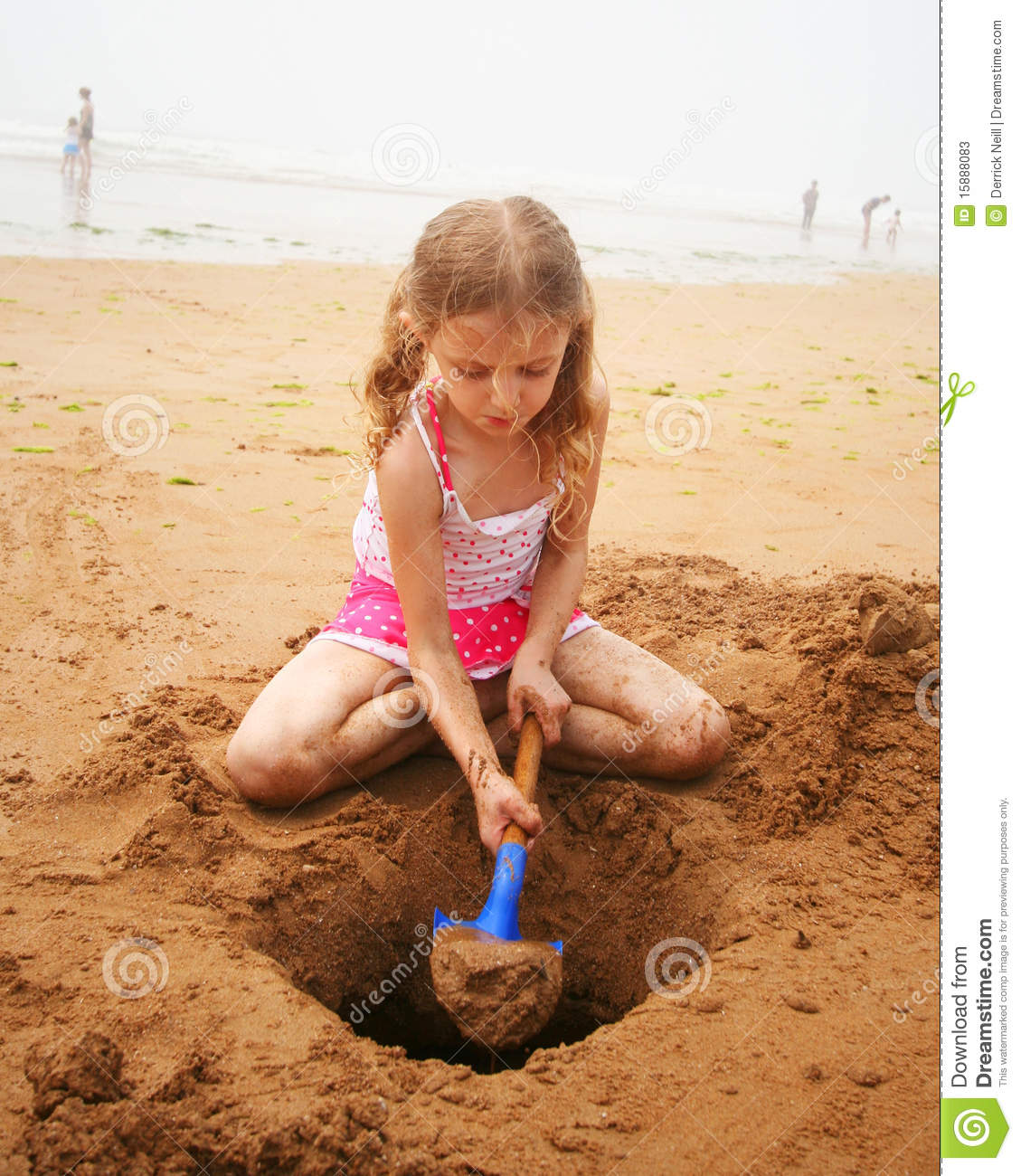 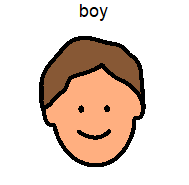 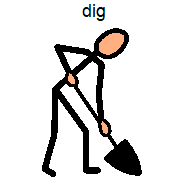 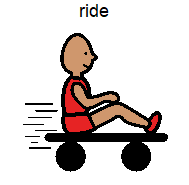 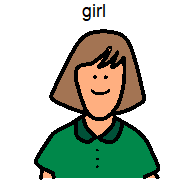 What is she doing?
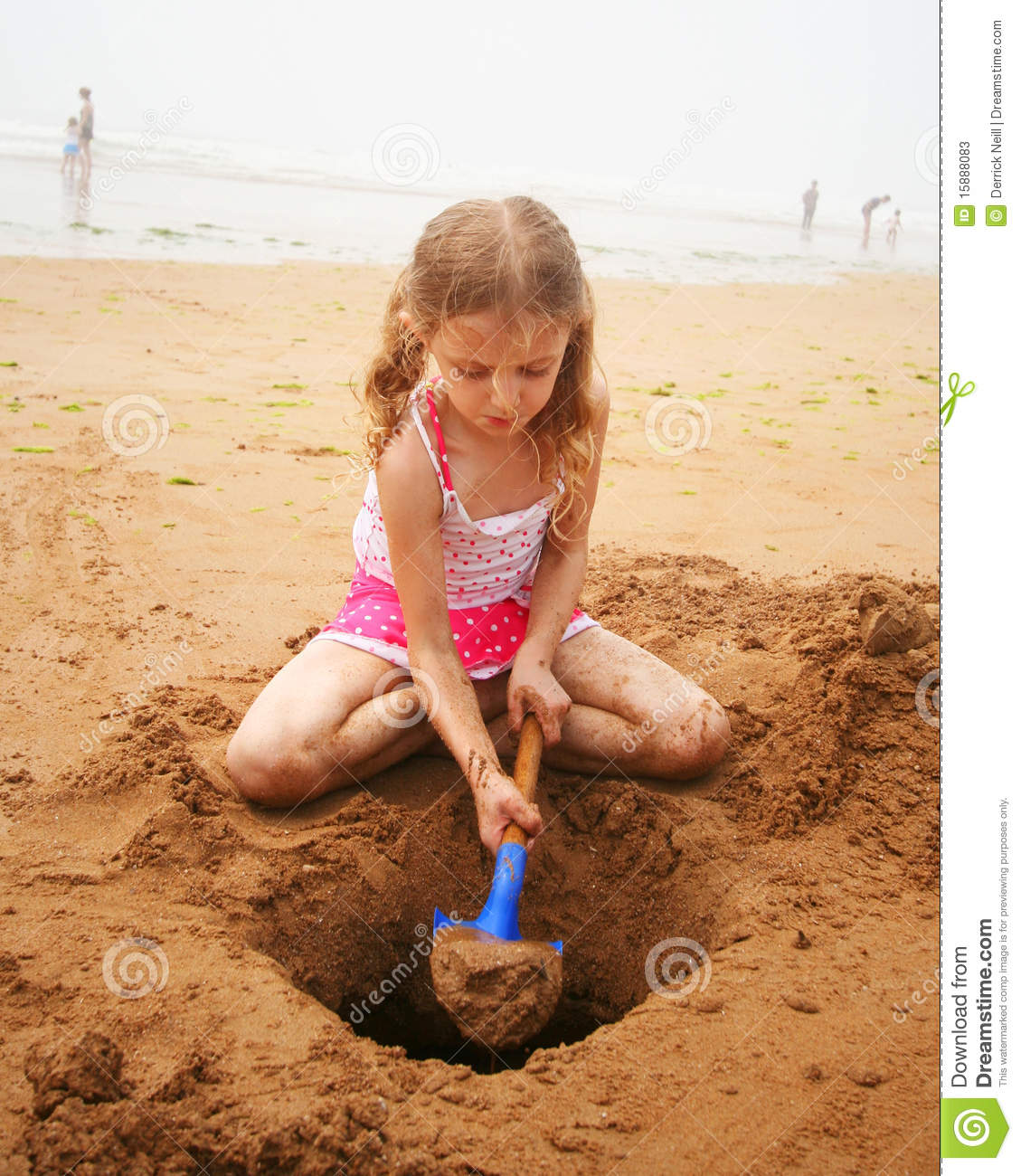 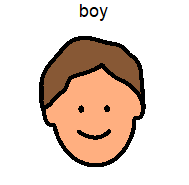 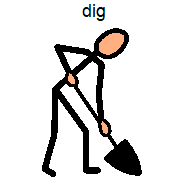 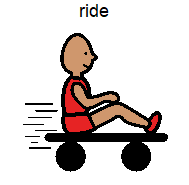 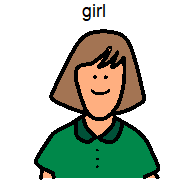 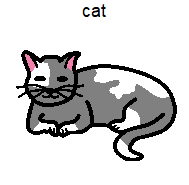 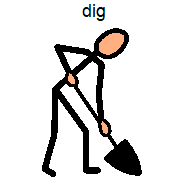 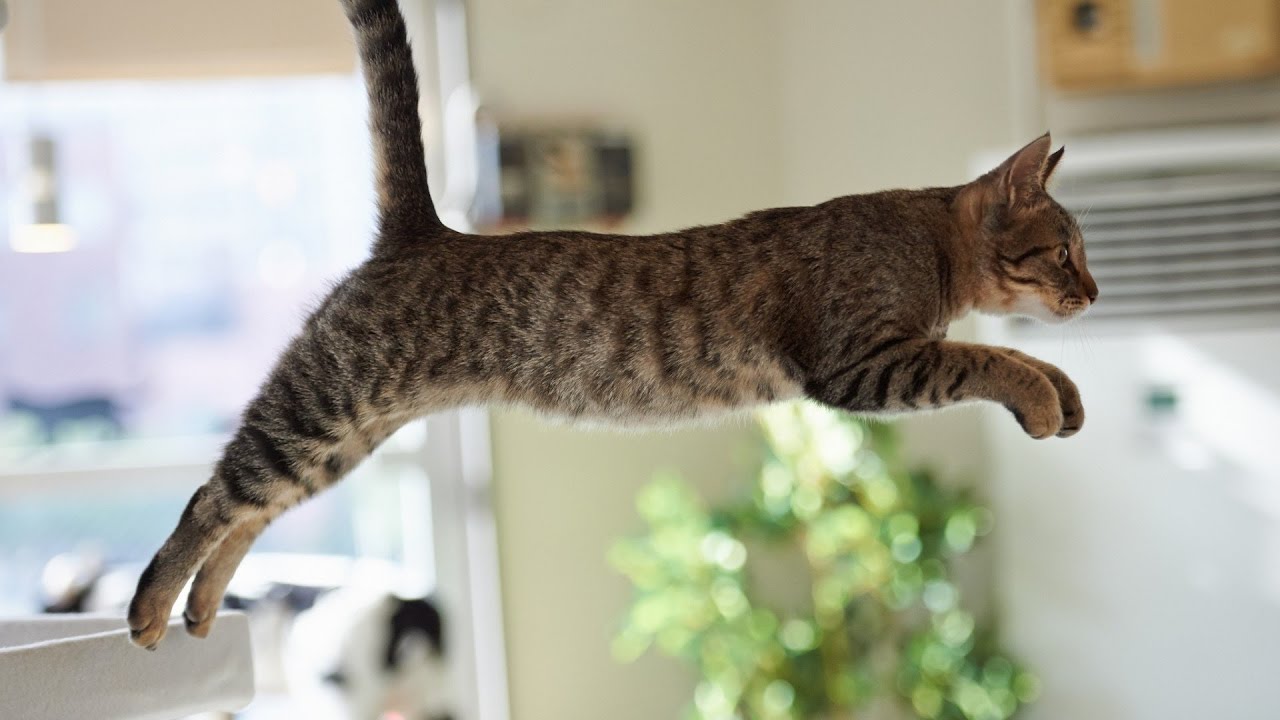 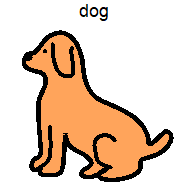 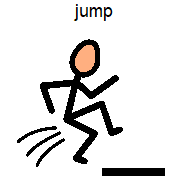 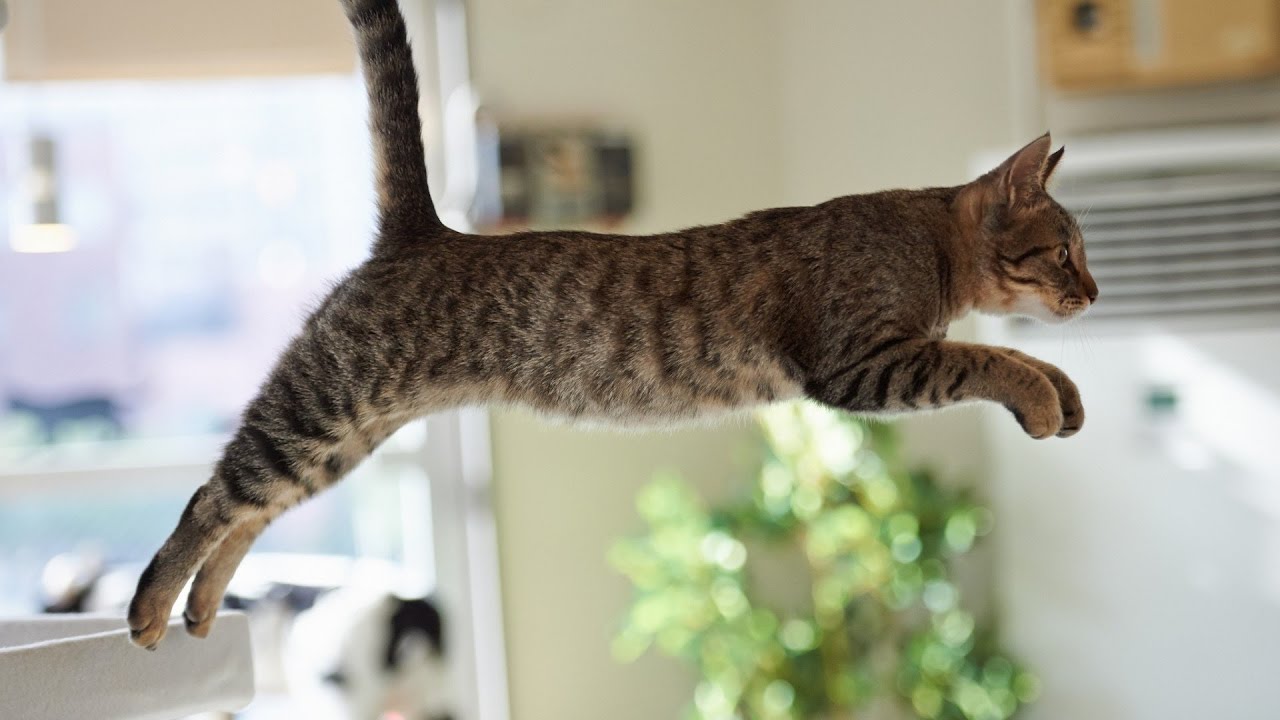 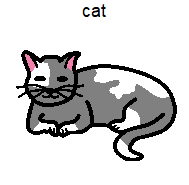 The cat is jumping.
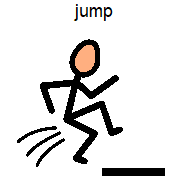 What is jumping?
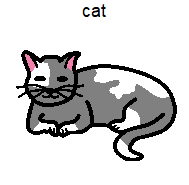 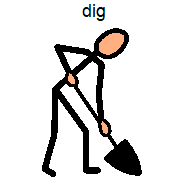 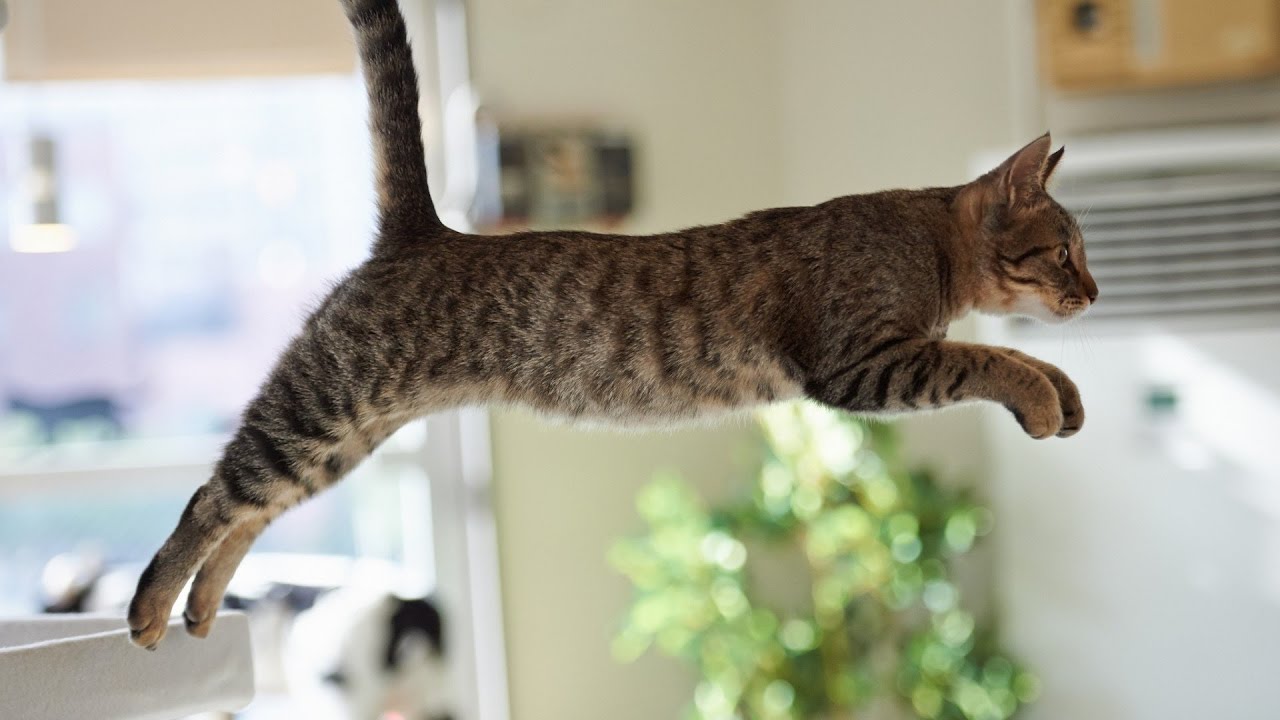 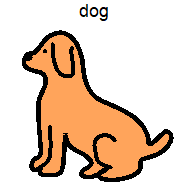 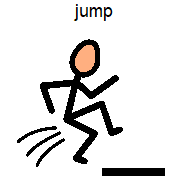 What is the cat doing?
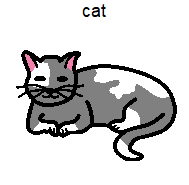 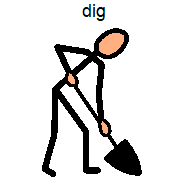 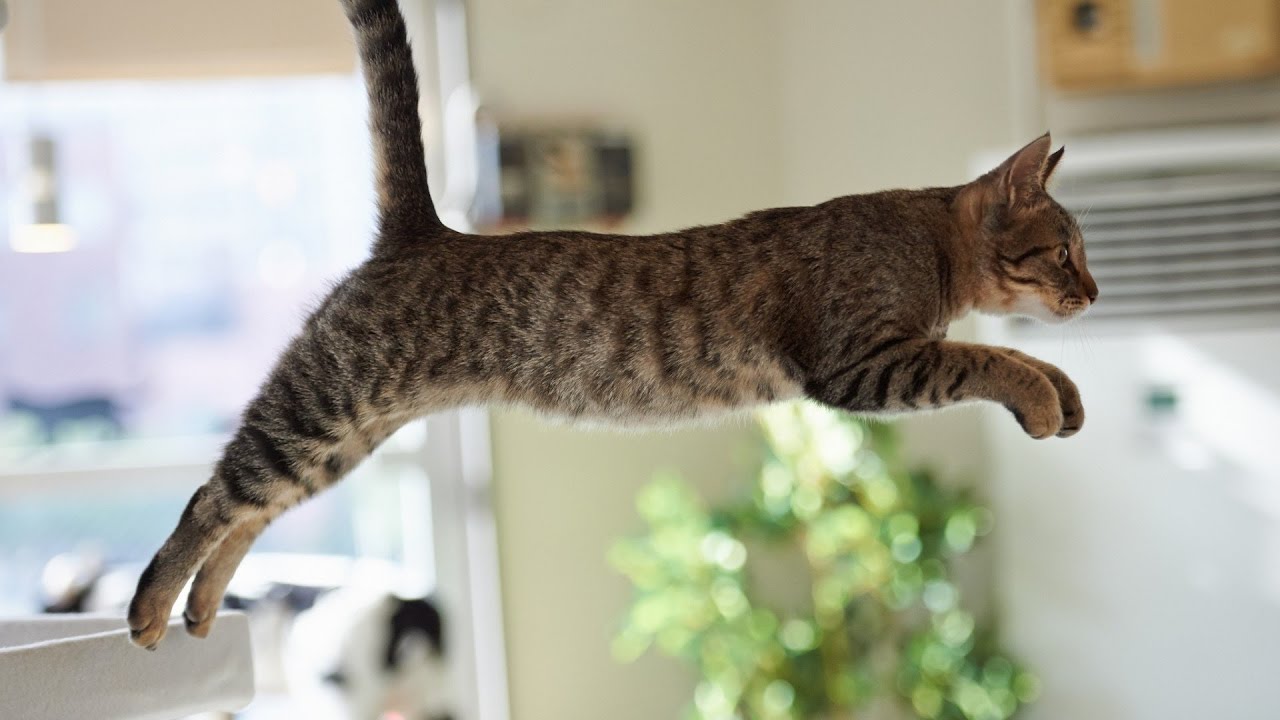 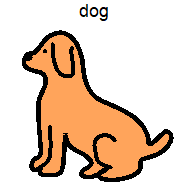 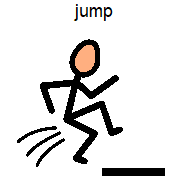 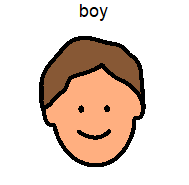 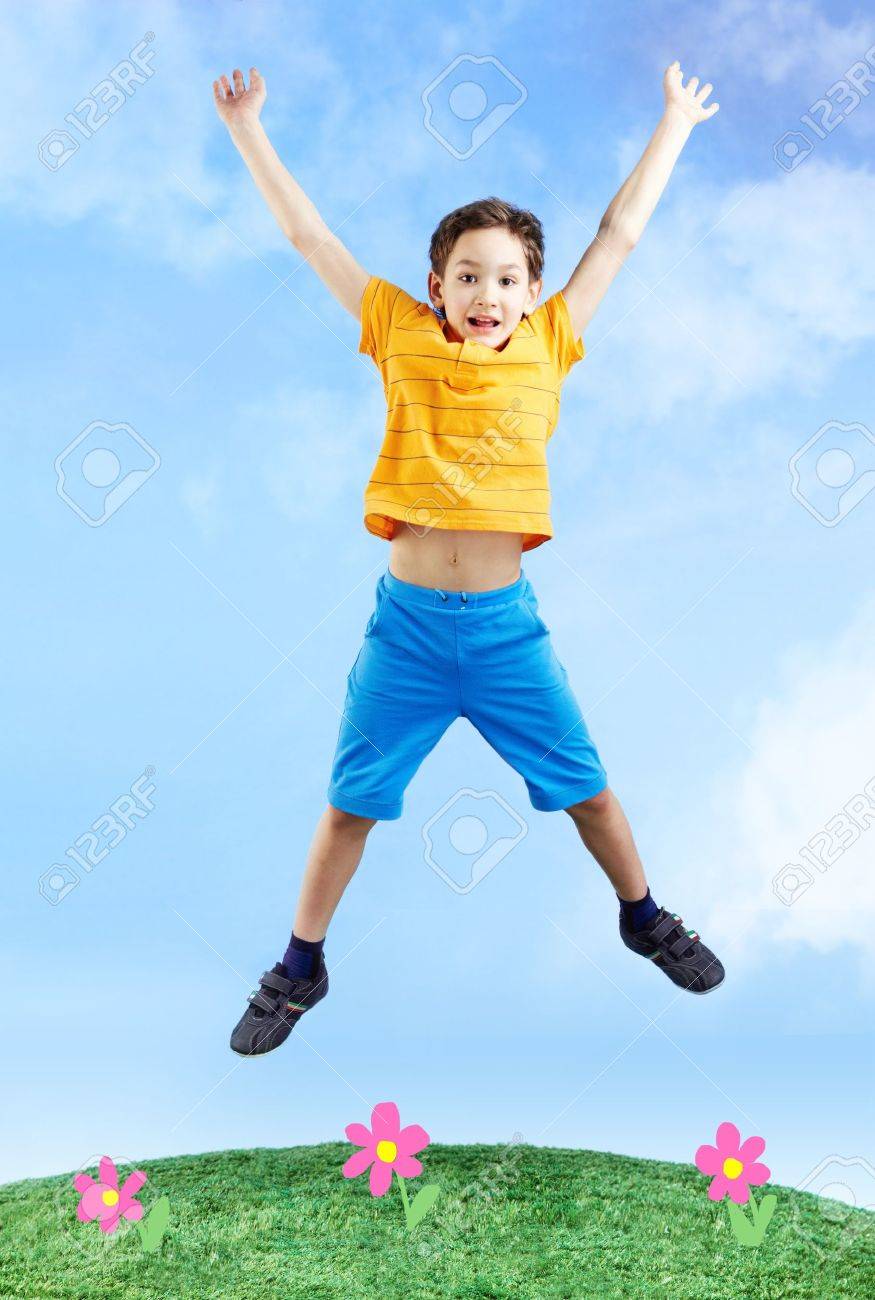 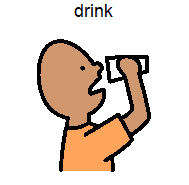 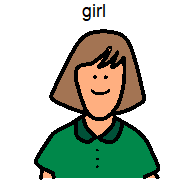 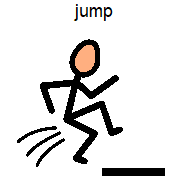 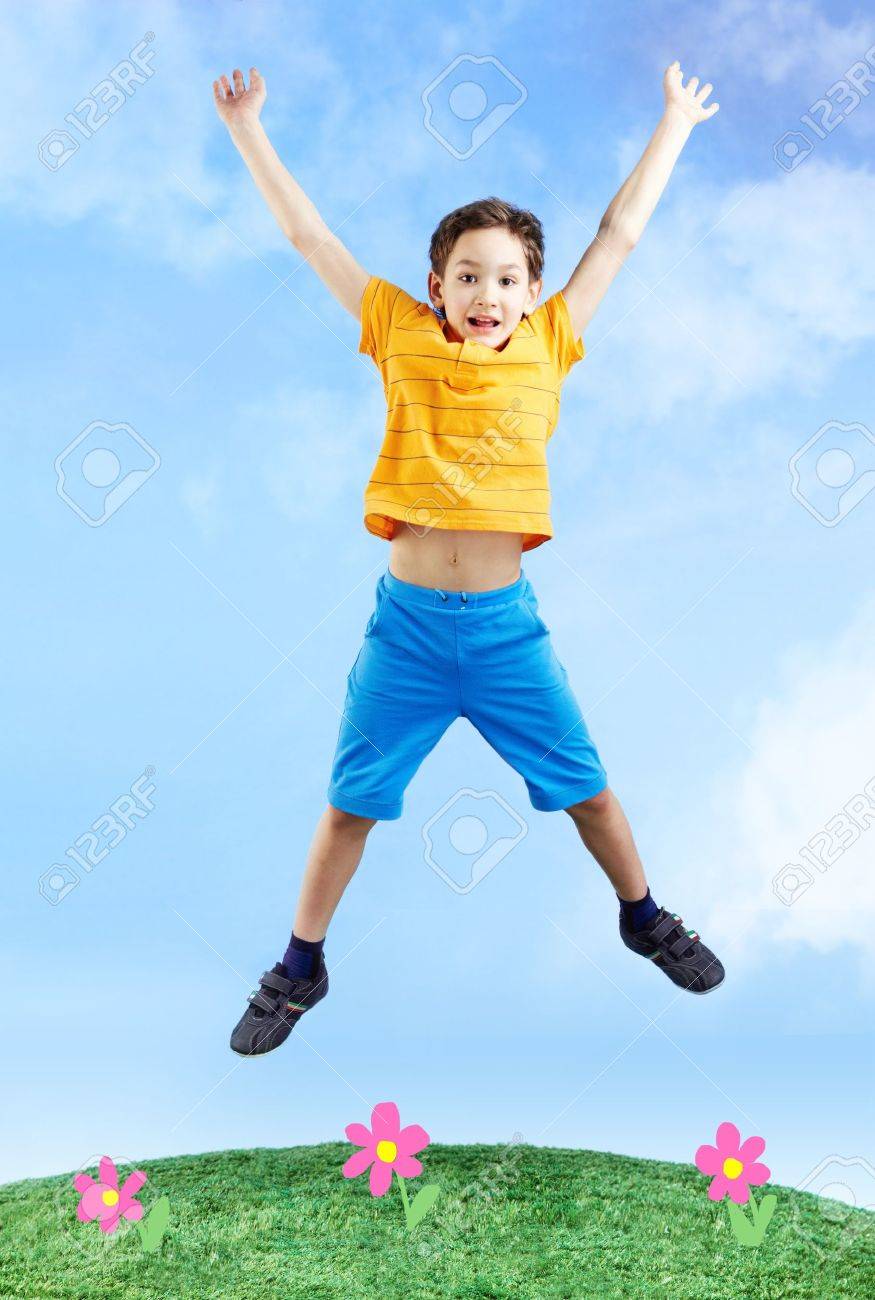 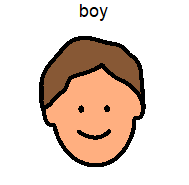 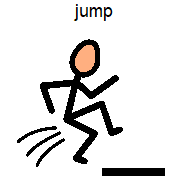 The boy is jumping.
Who is jumping?
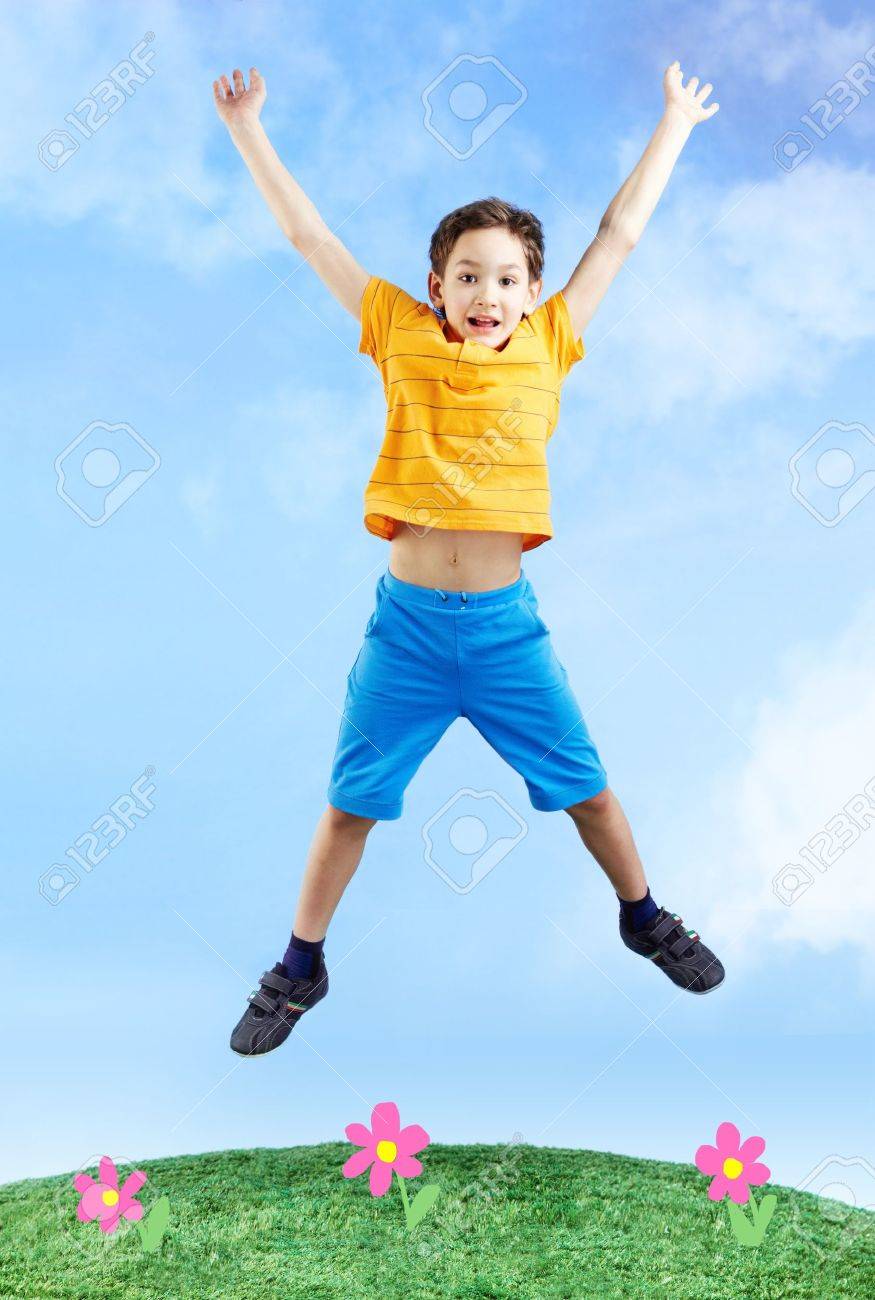 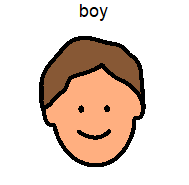 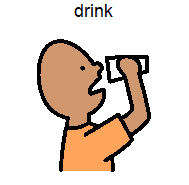 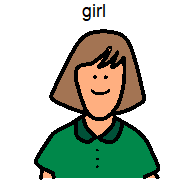 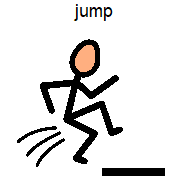 What is he doing?
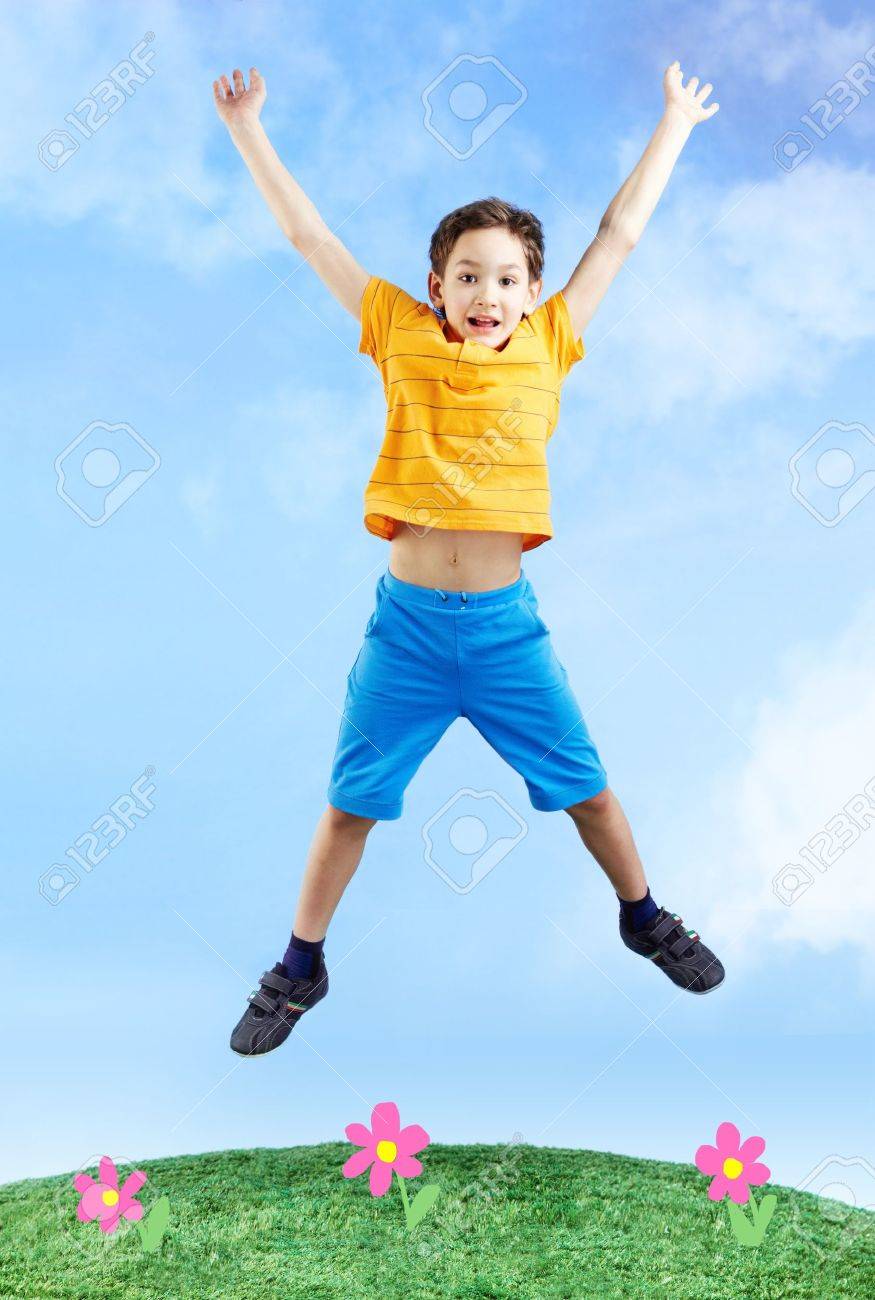 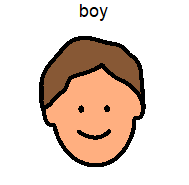 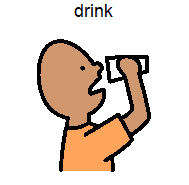 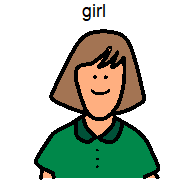 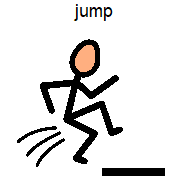 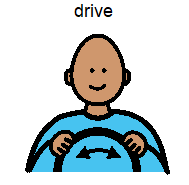 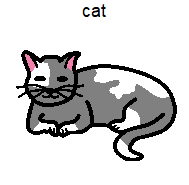 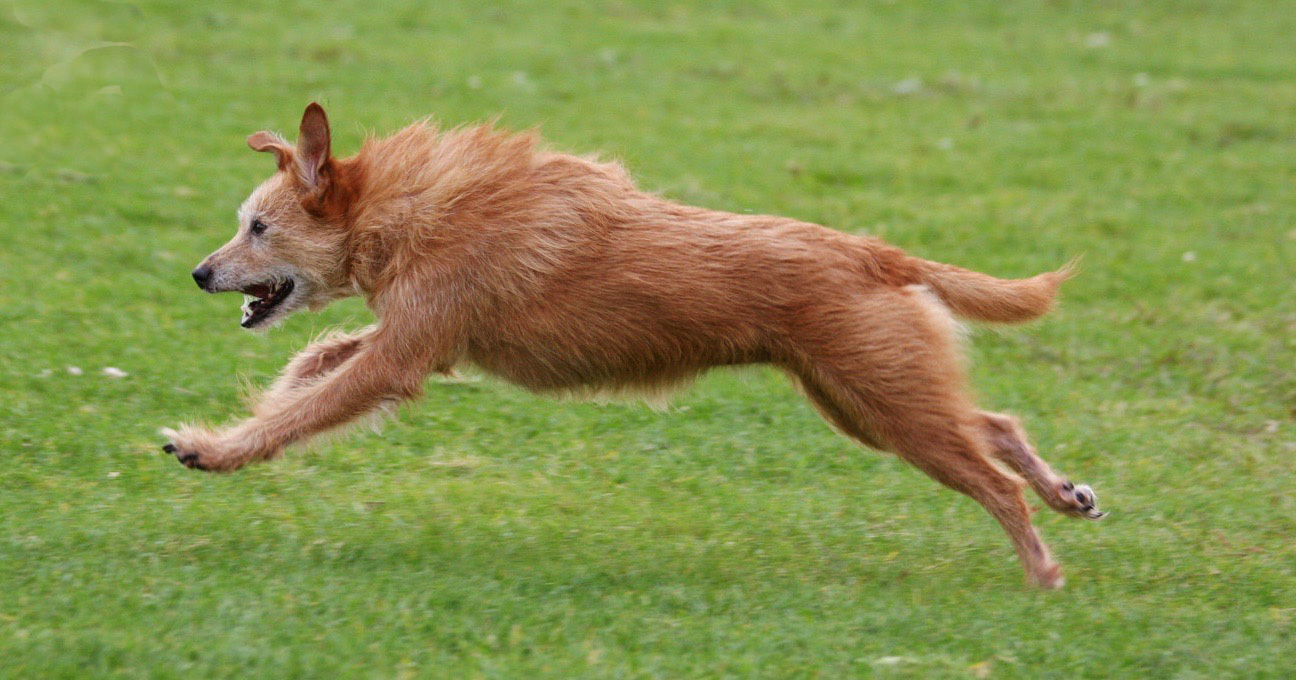 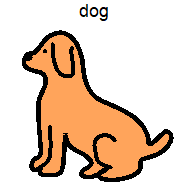 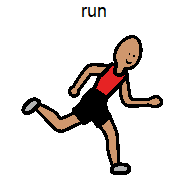 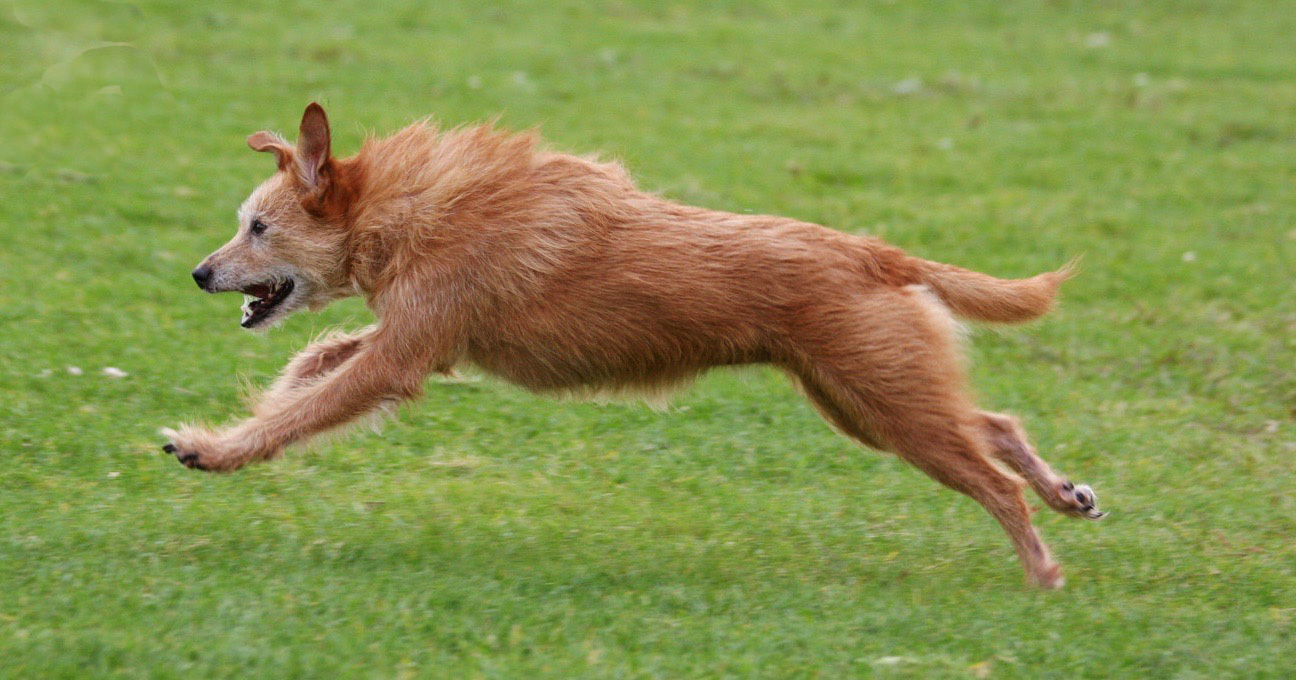 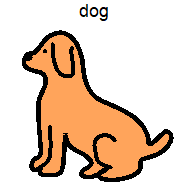 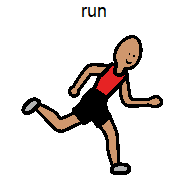 The dog is running.
What is running?
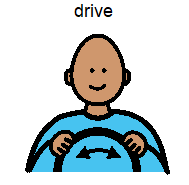 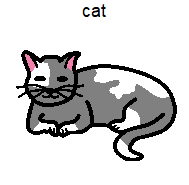 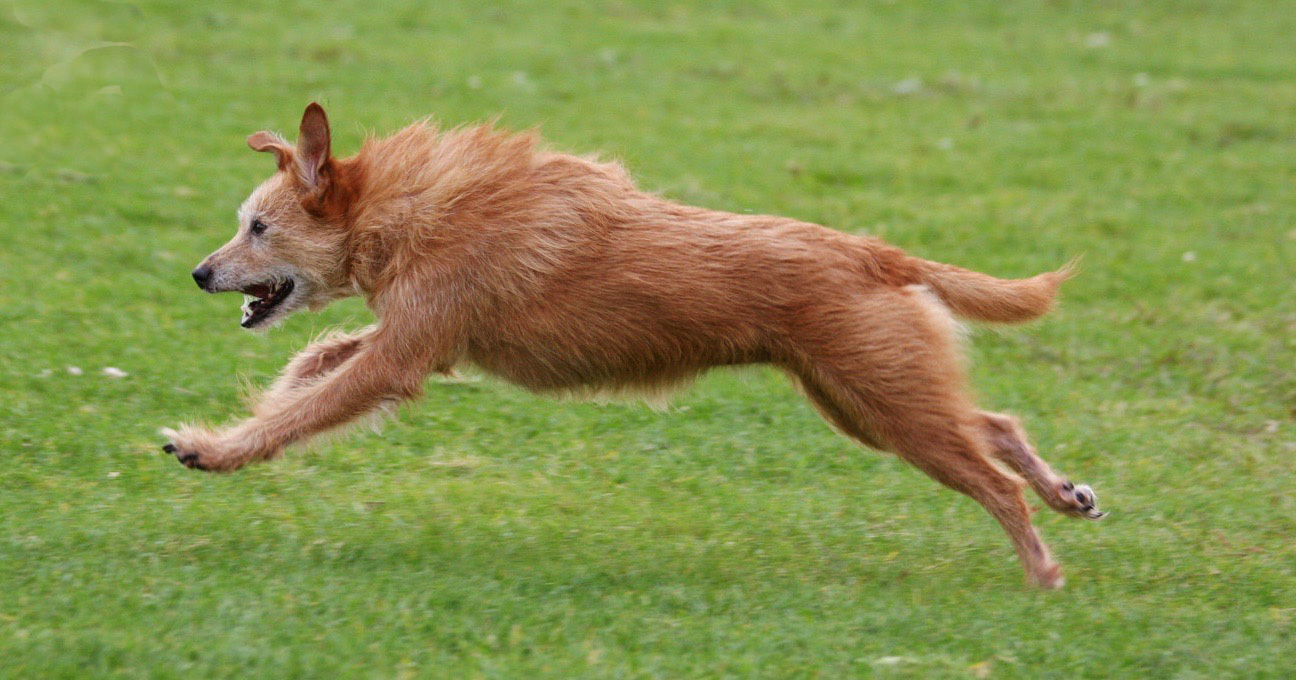 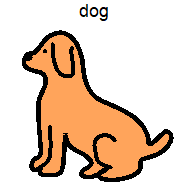 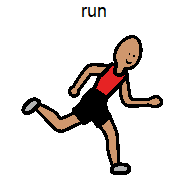 What is the dog doing?
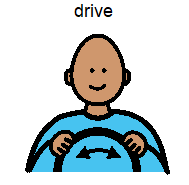 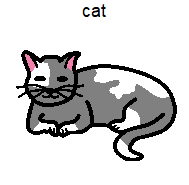 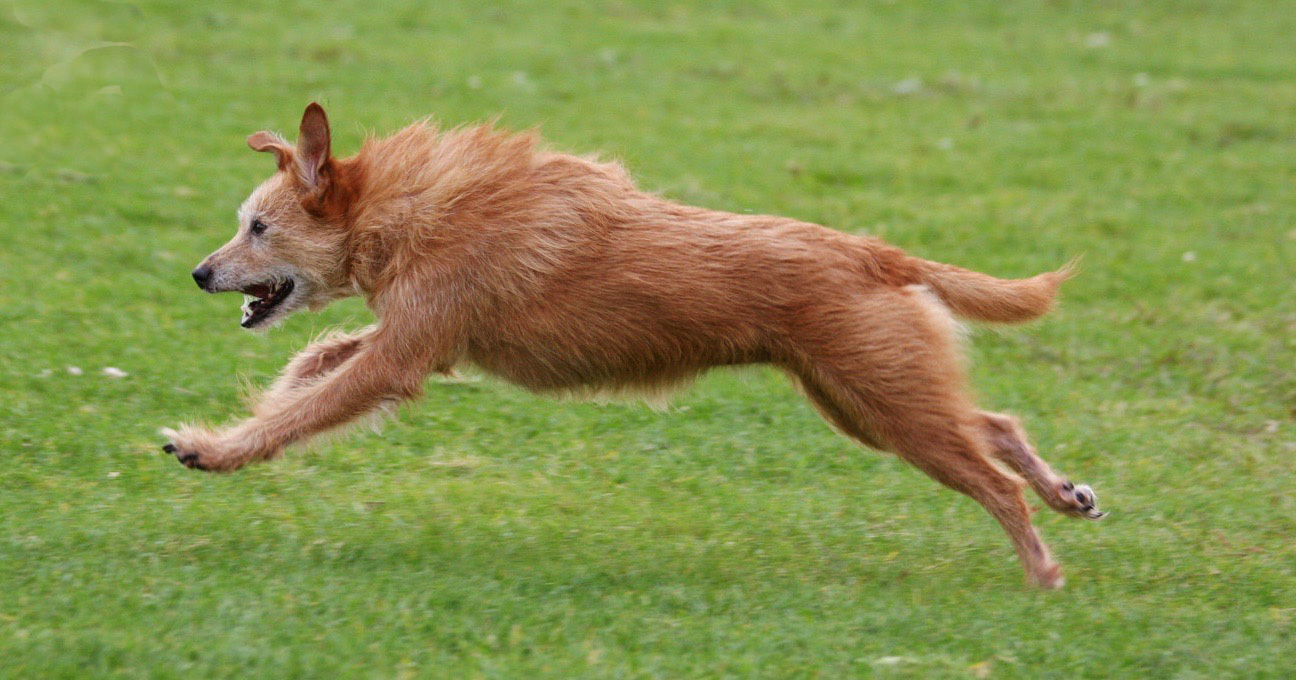 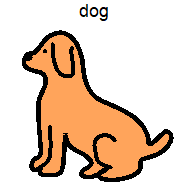 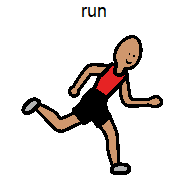 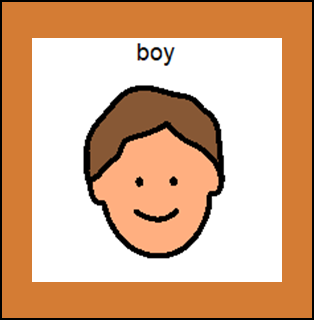 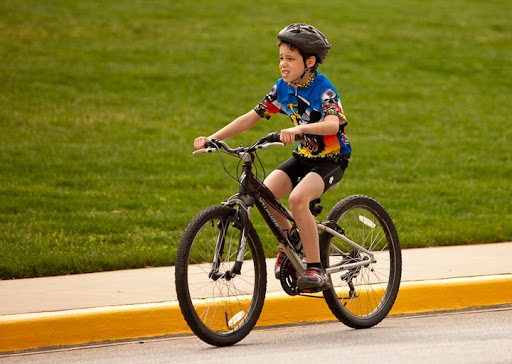 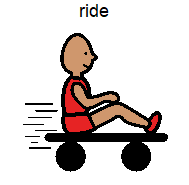 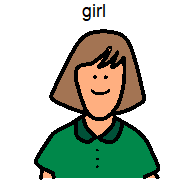 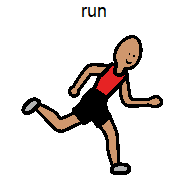 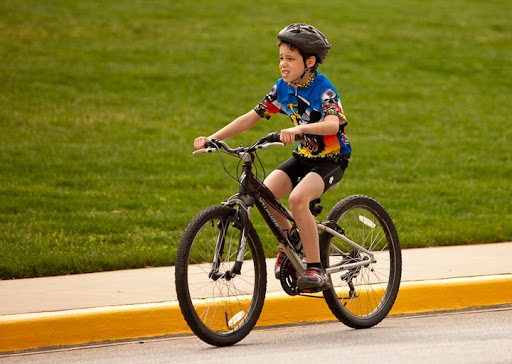 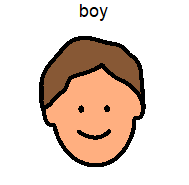 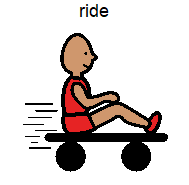 The boy is riding.
Who is riding?
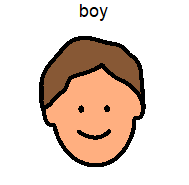 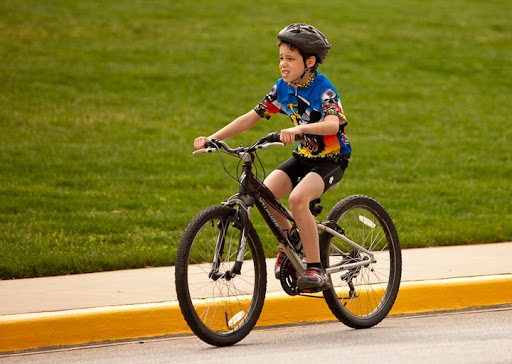 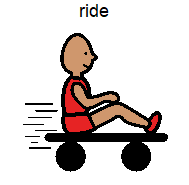 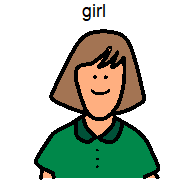 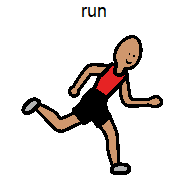 What is he doing?
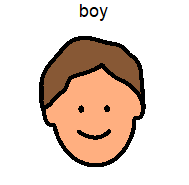 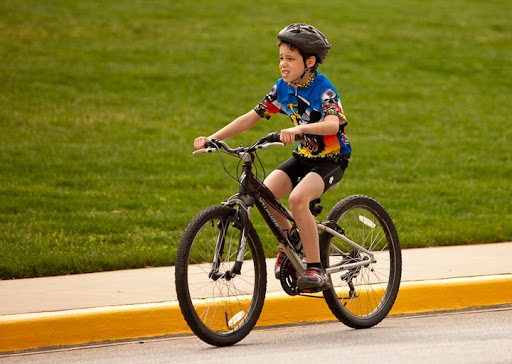 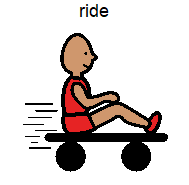 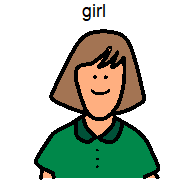 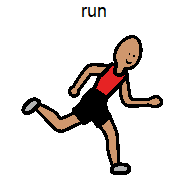 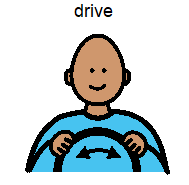 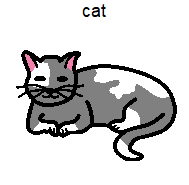 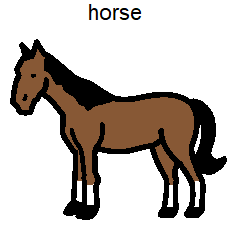 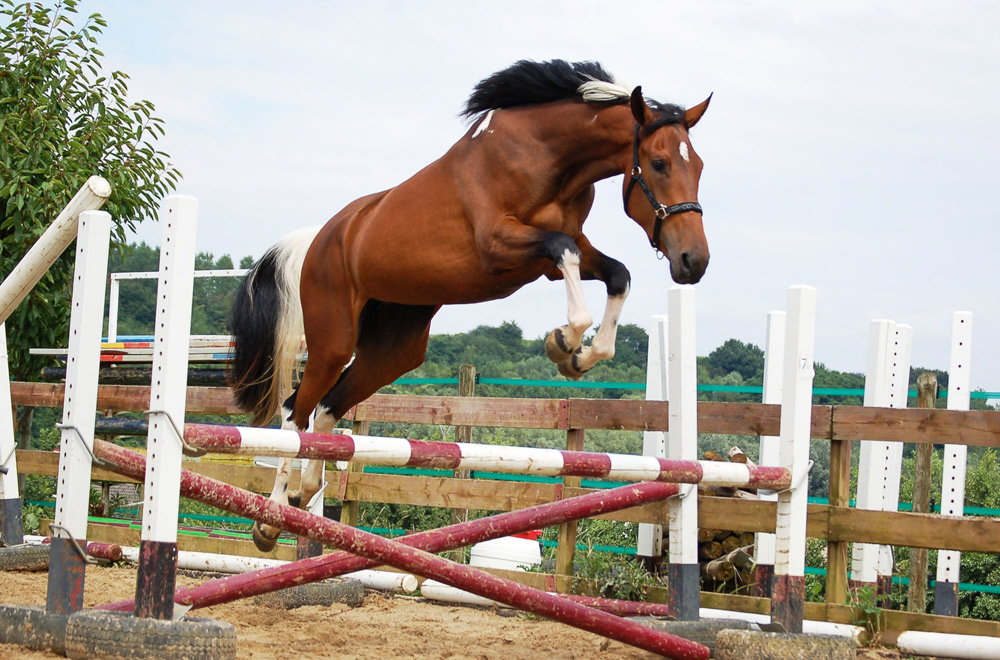 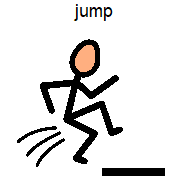 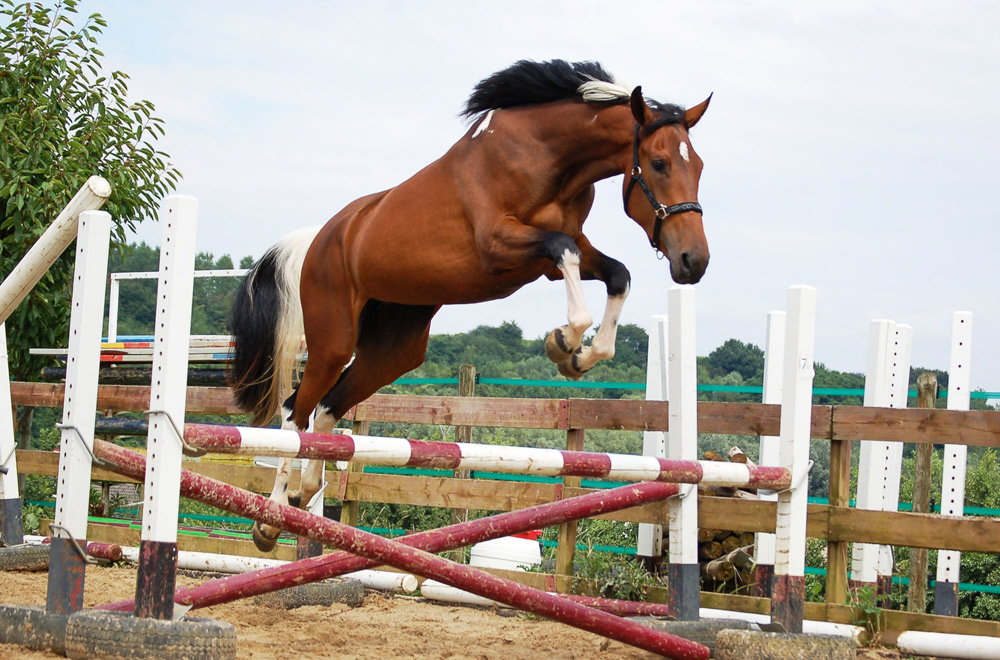 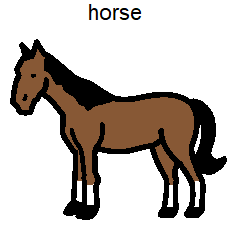 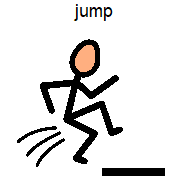 The horse is jumping.
What is jumping?
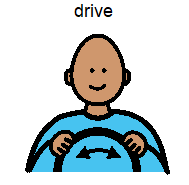 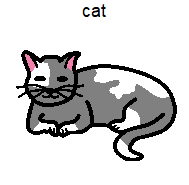 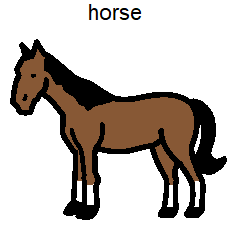 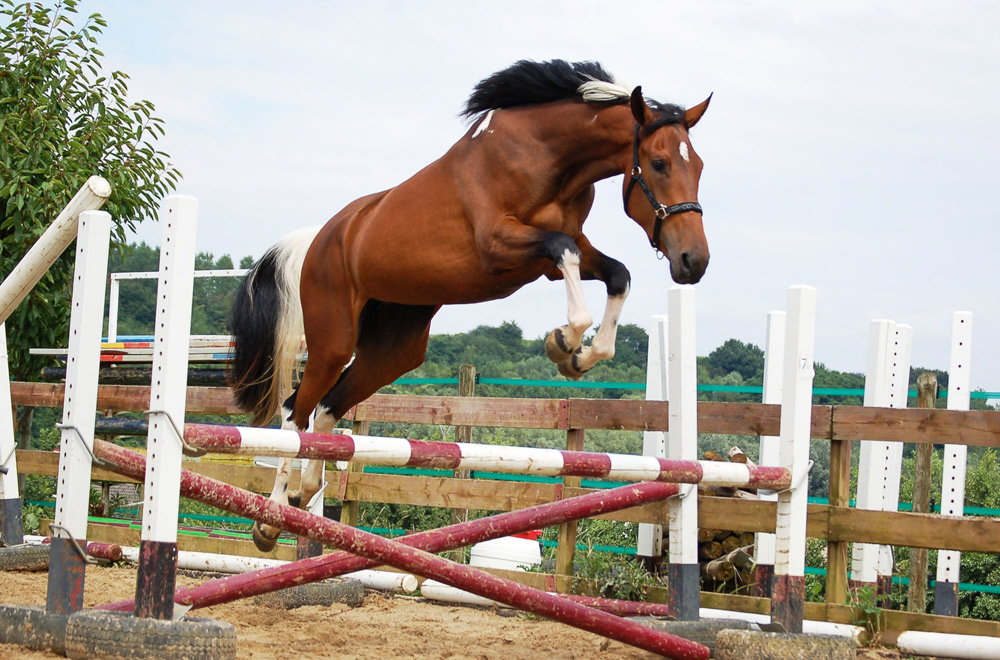 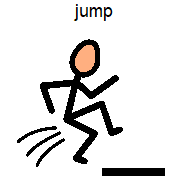 What is the horse doing?
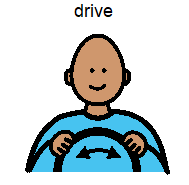 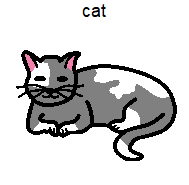 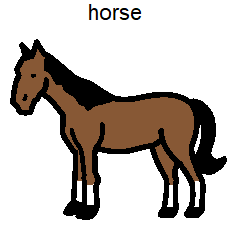 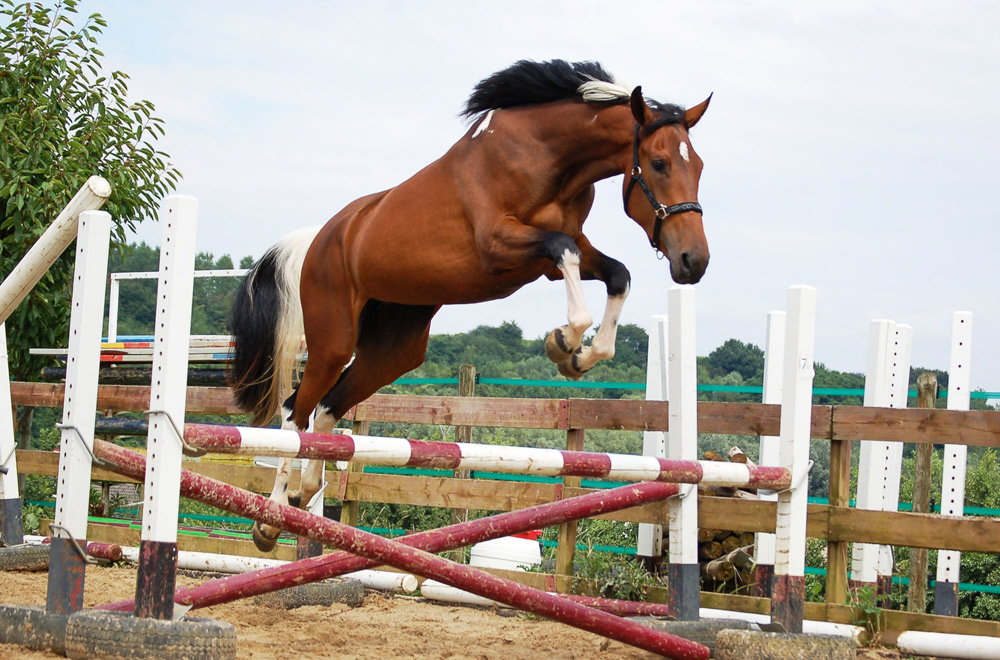 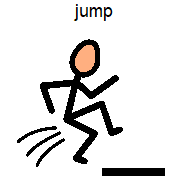 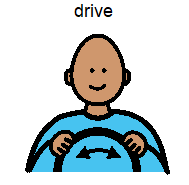 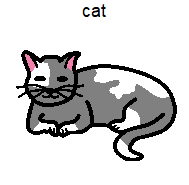 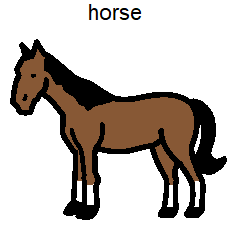 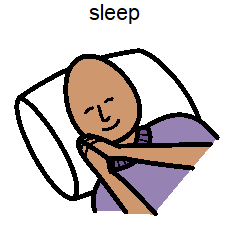 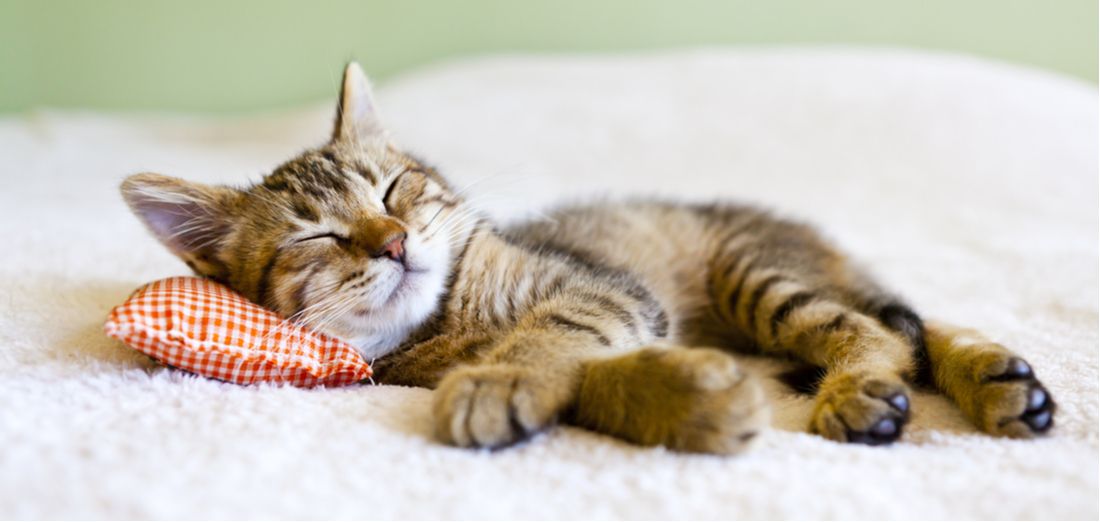 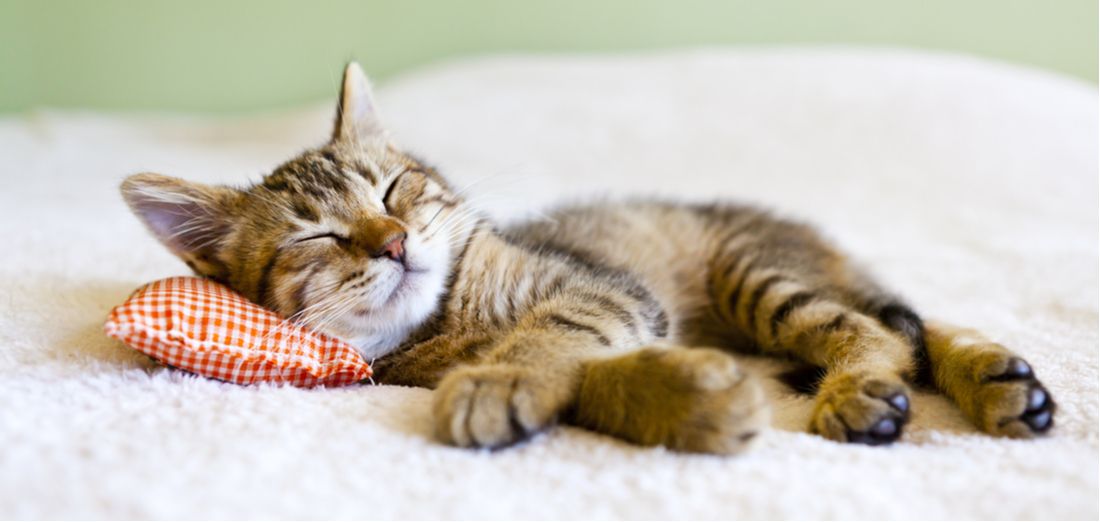 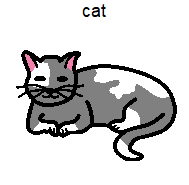 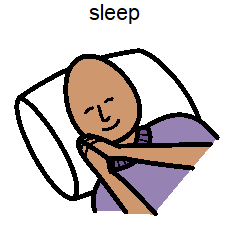 The cat is sleeping.
What is the cat doing?
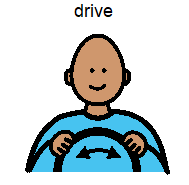 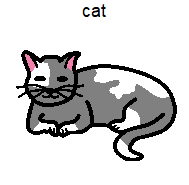 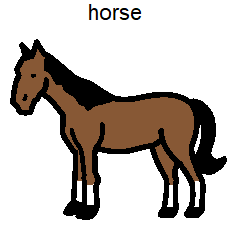 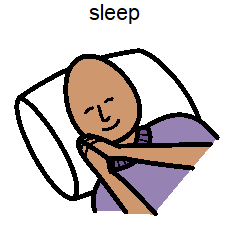 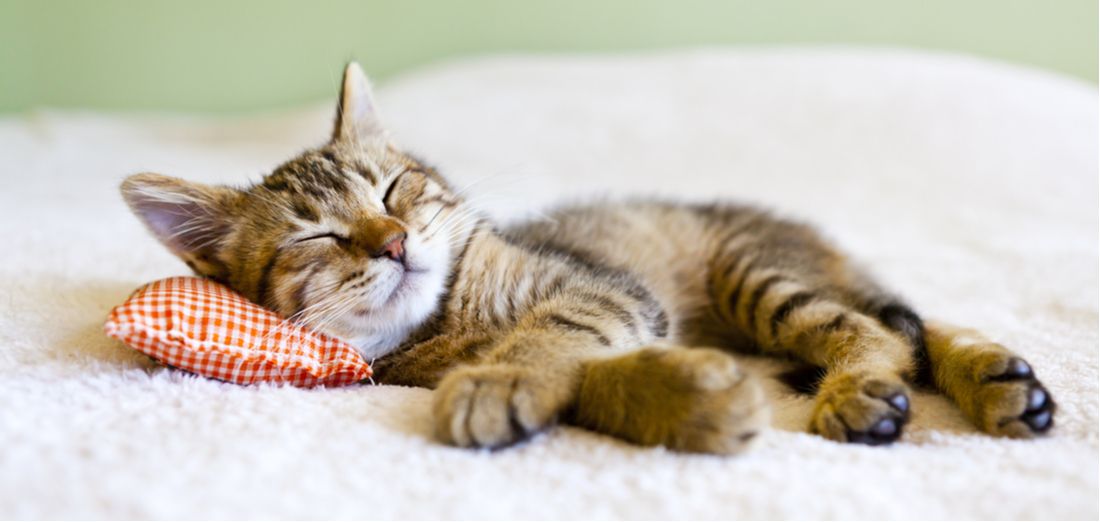 What is sleeping?
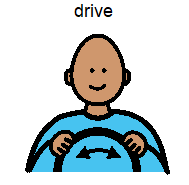 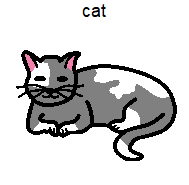 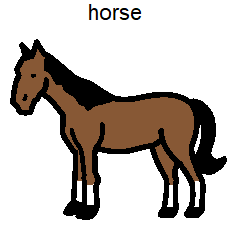 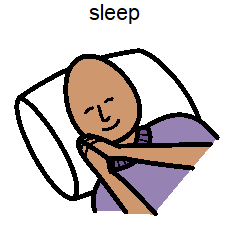 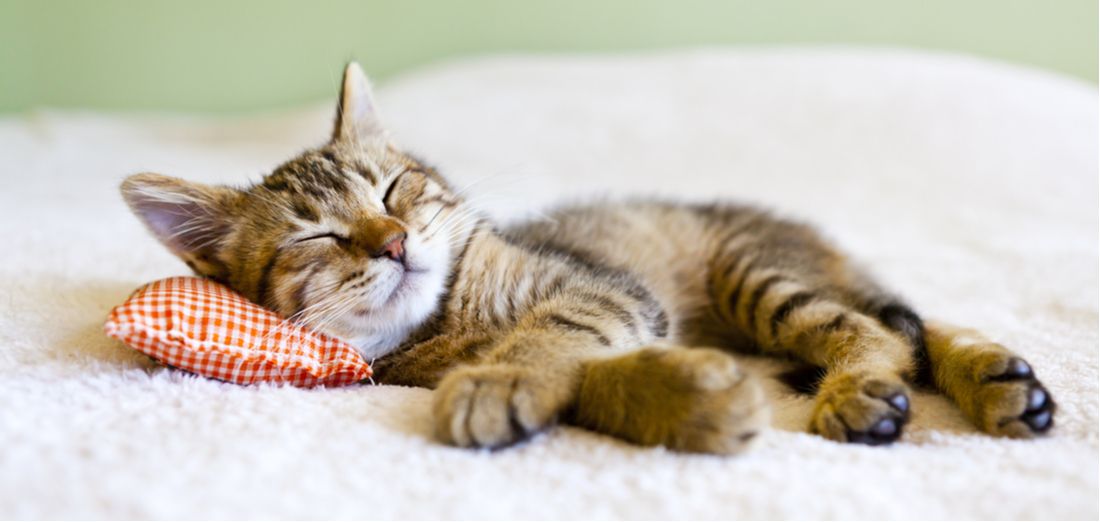 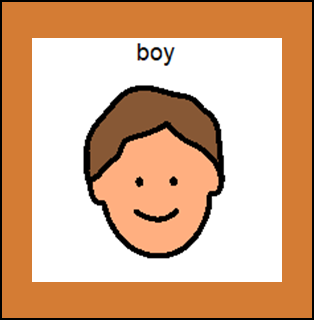 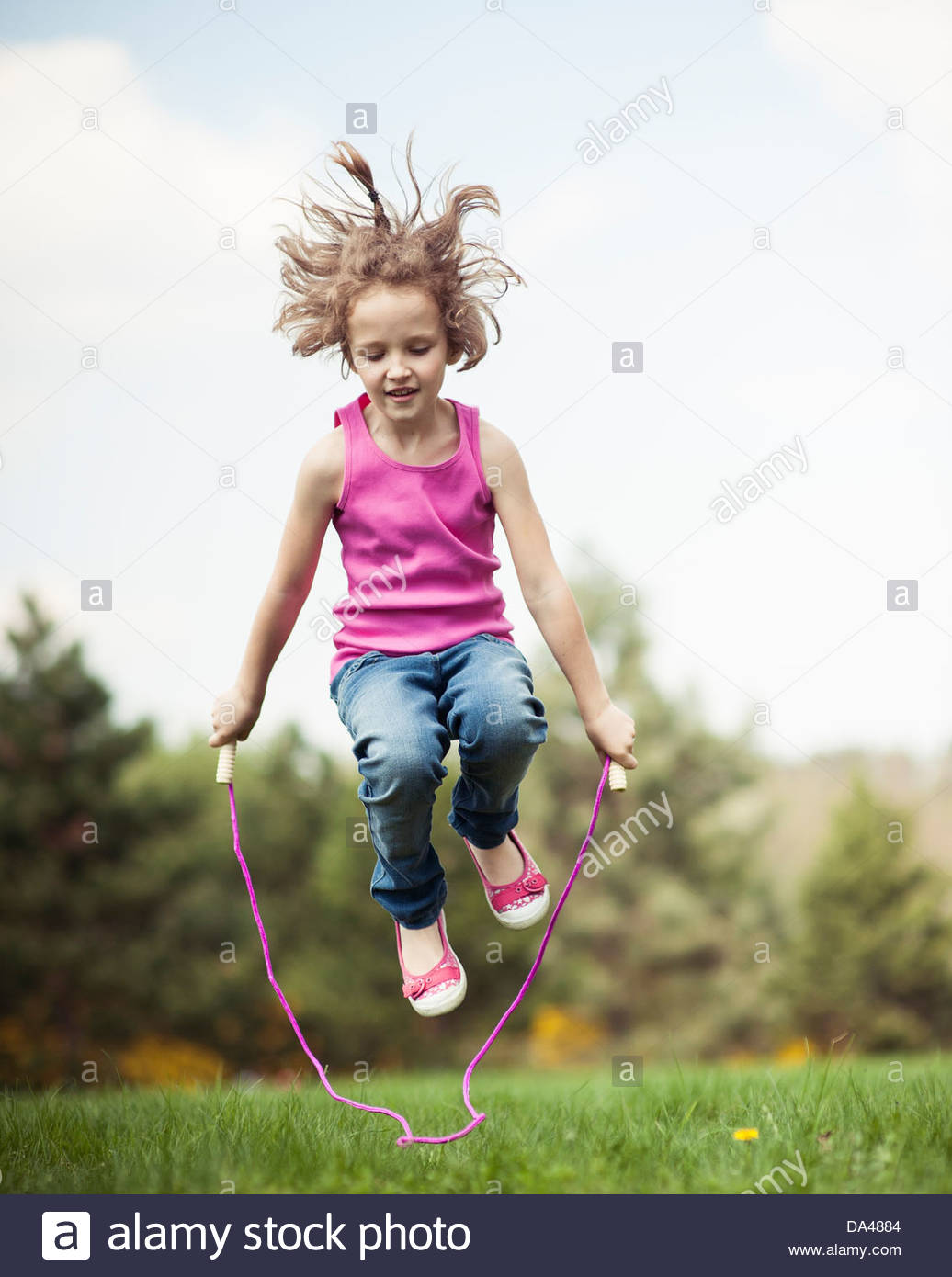 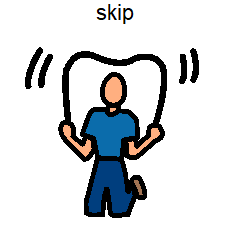 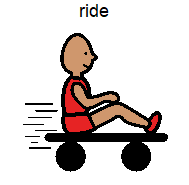 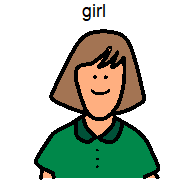 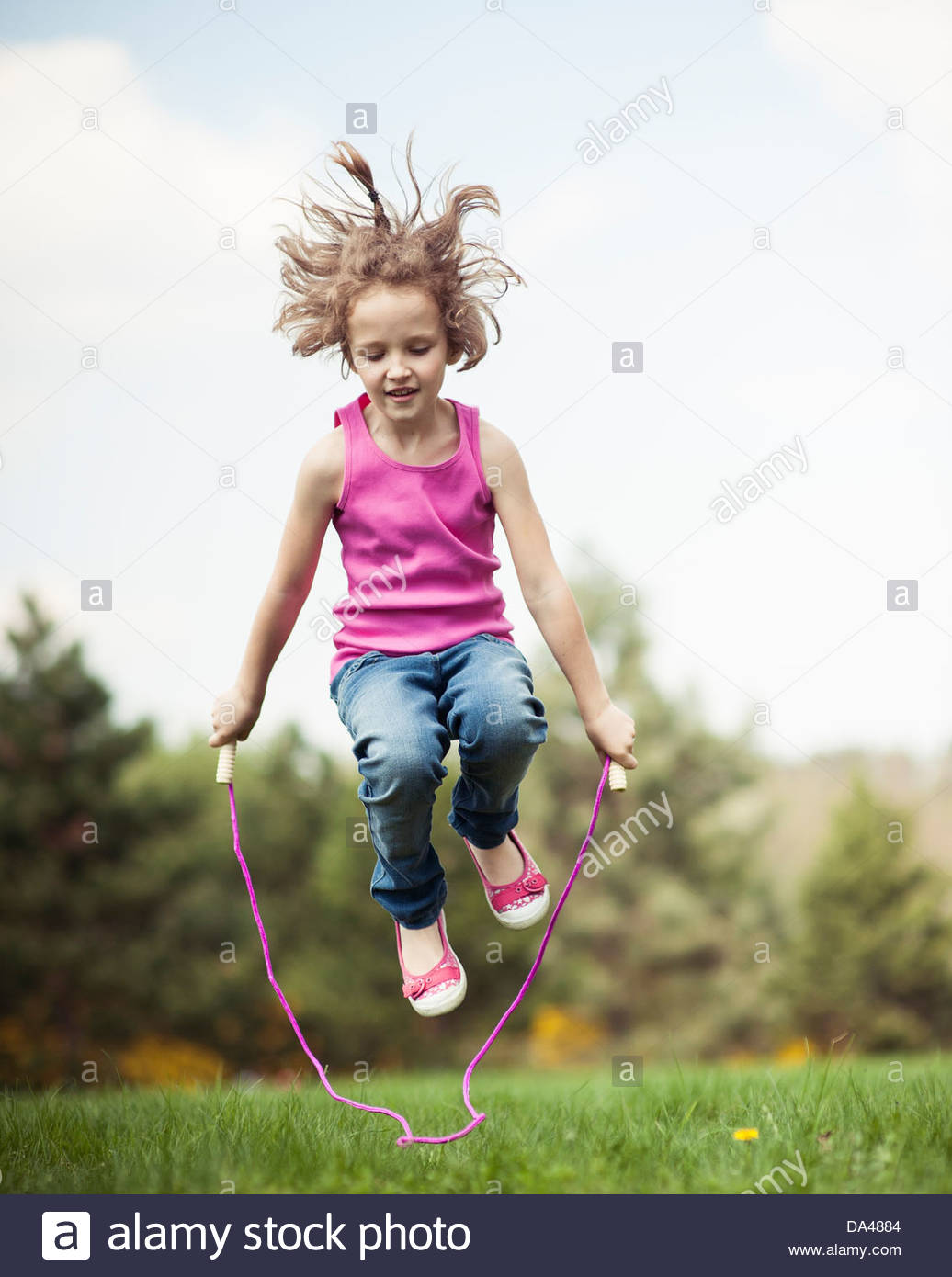 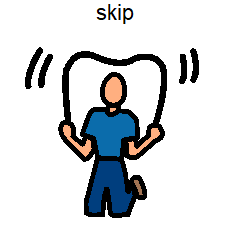 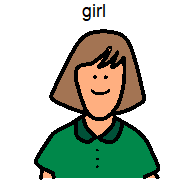 The girl is skipping.
What is she doing?
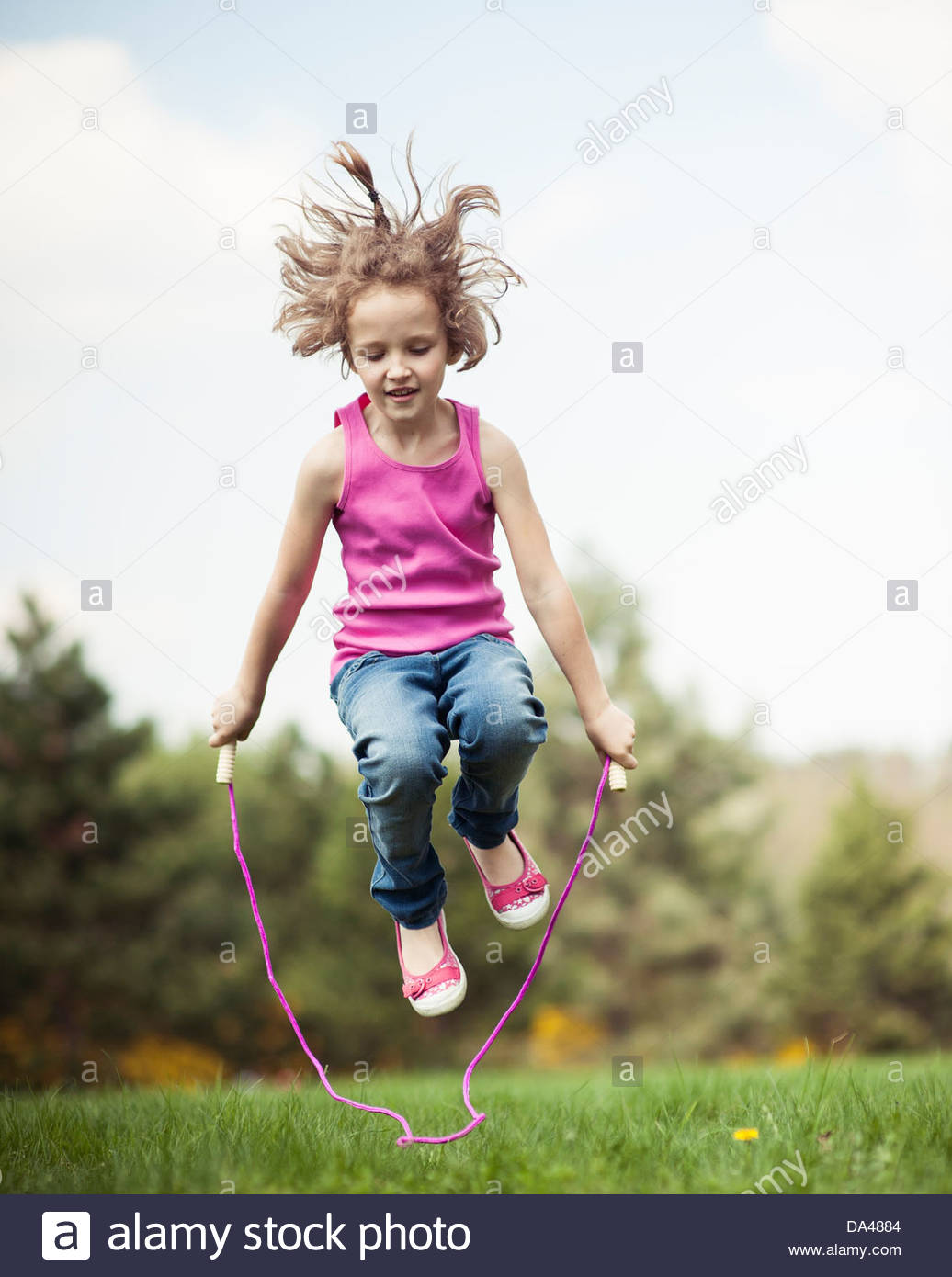 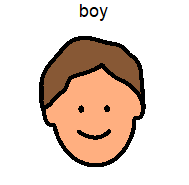 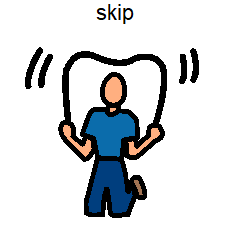 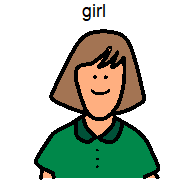 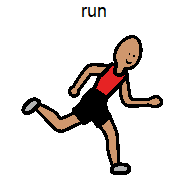 Who is skipping?
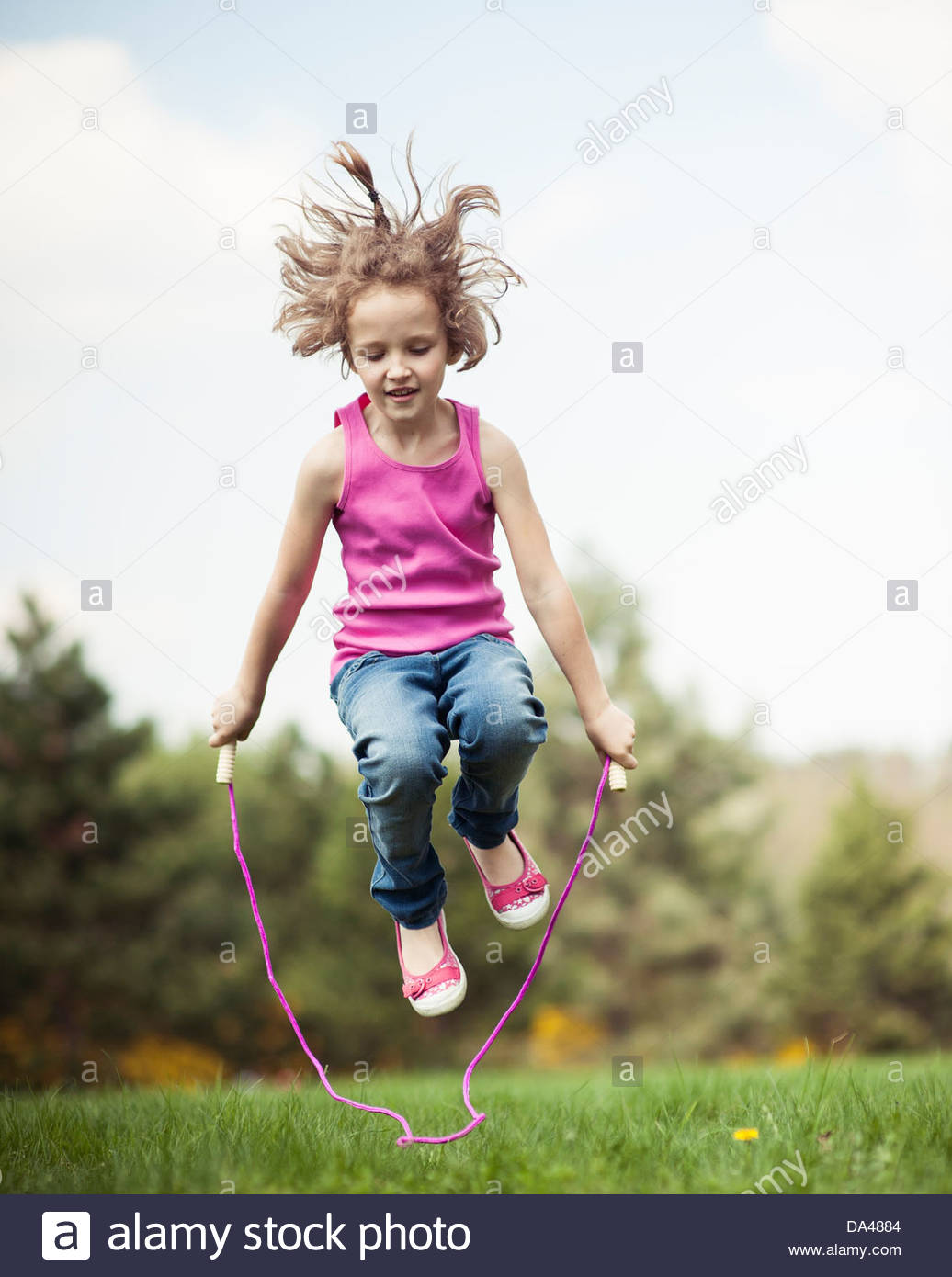 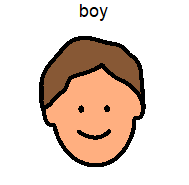 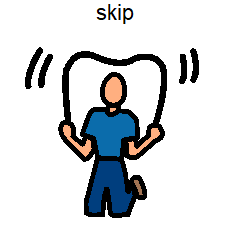 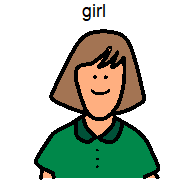 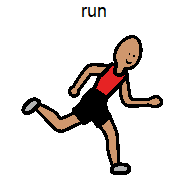 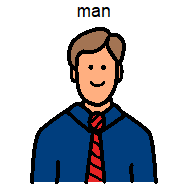 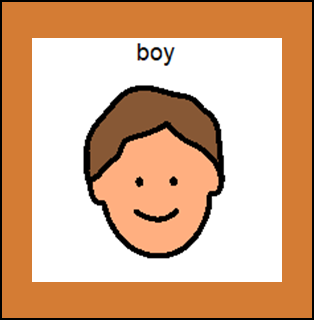 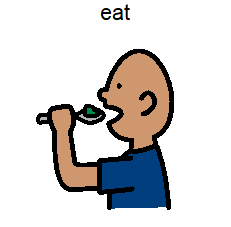 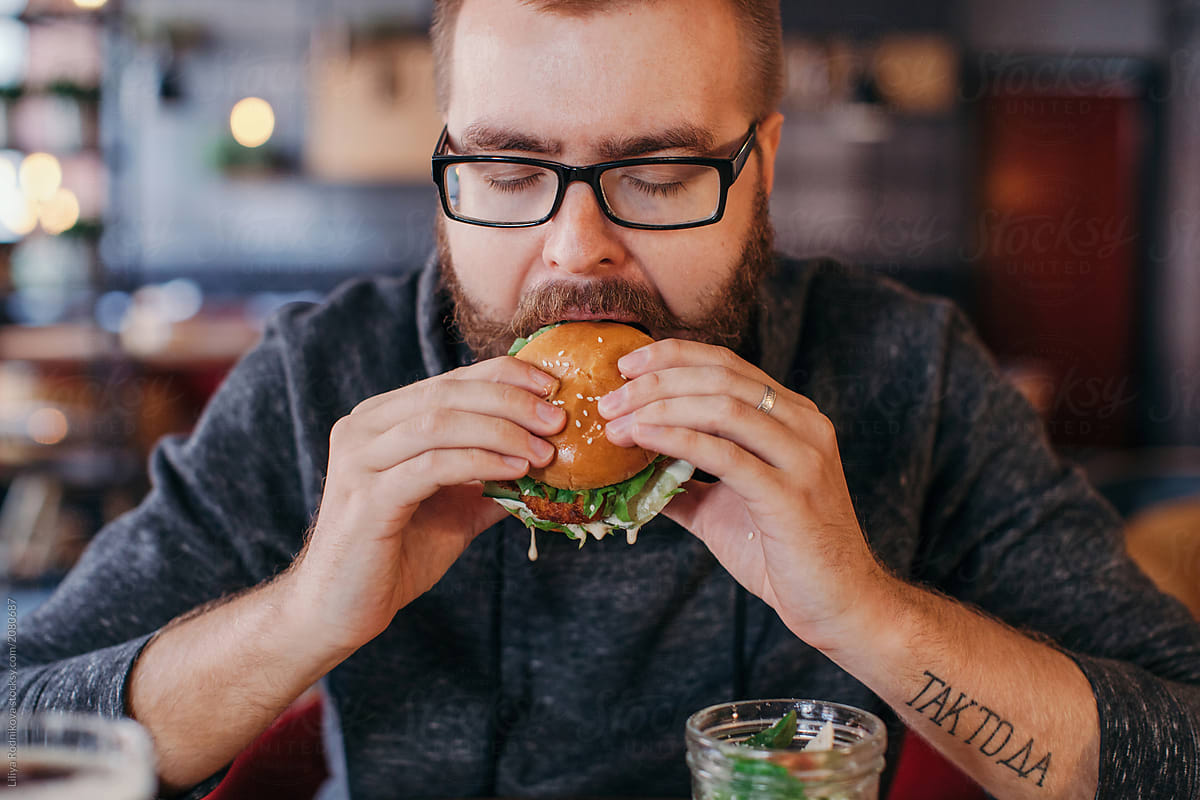 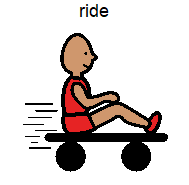 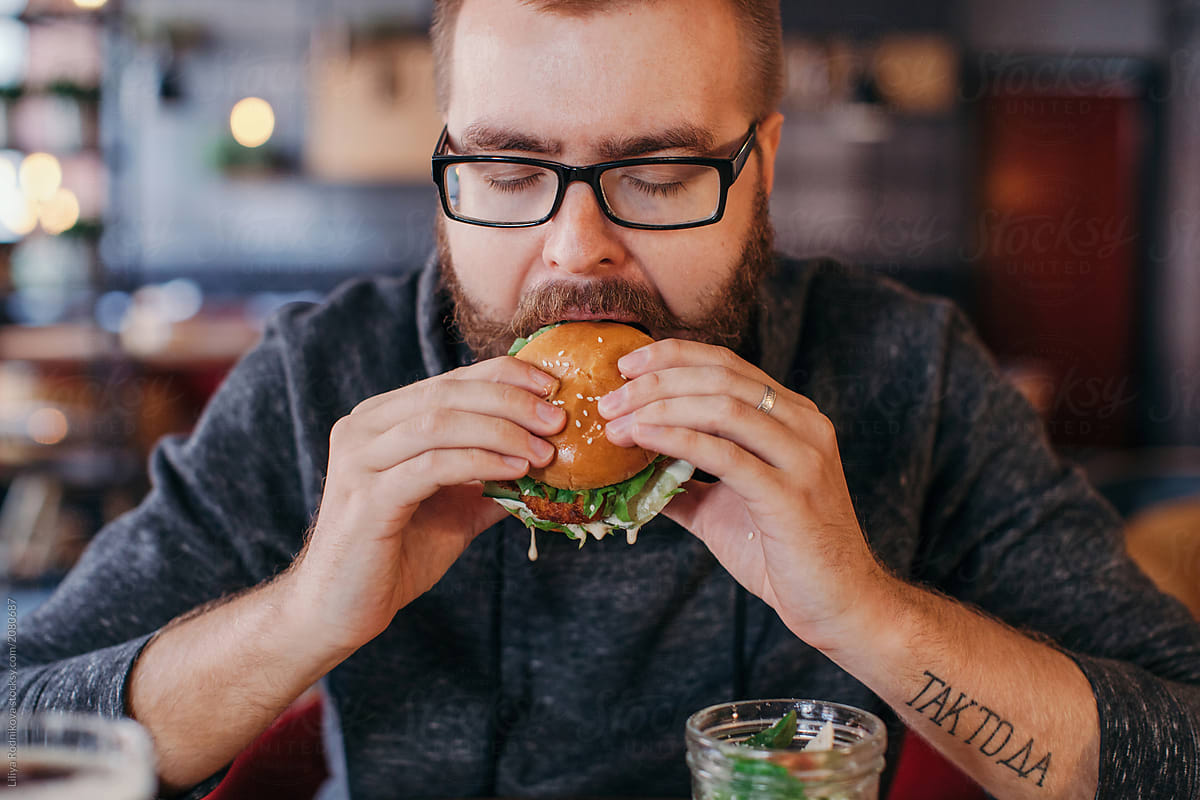 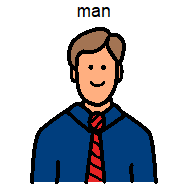 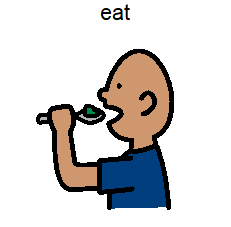 The man is eating.
What is he doing?
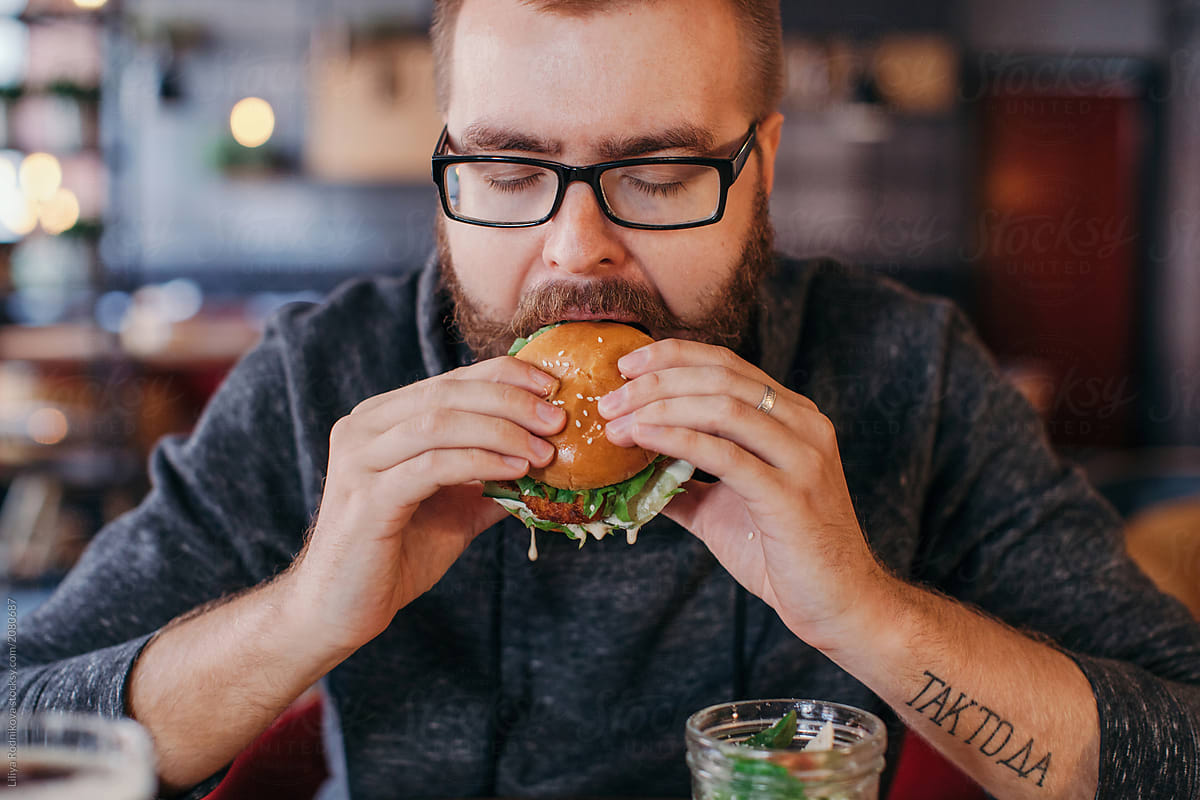 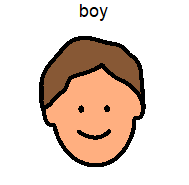 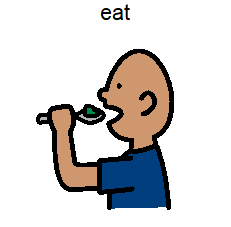 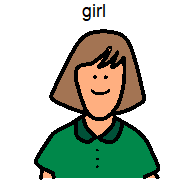 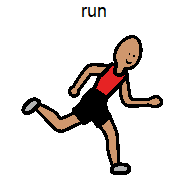 Who is eating?
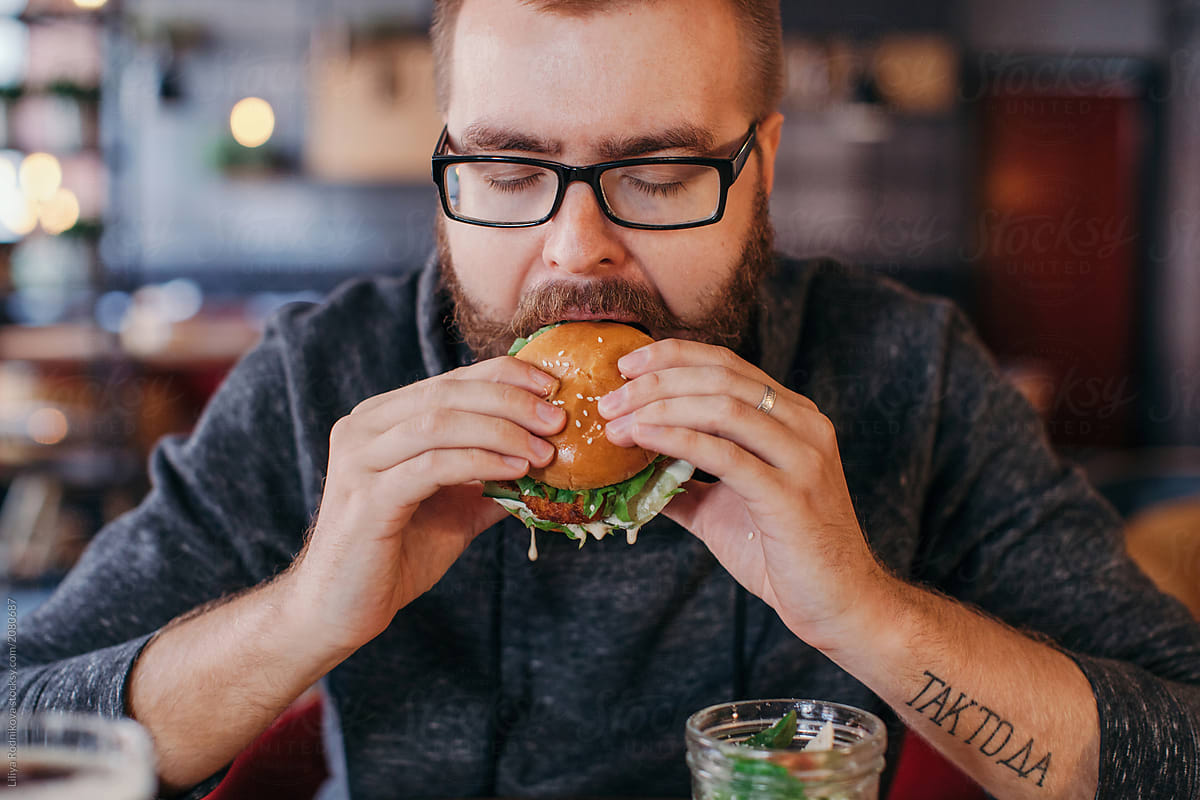 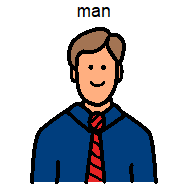 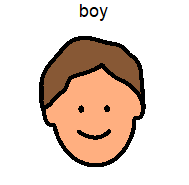 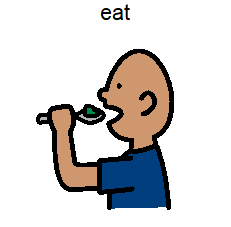 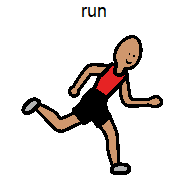 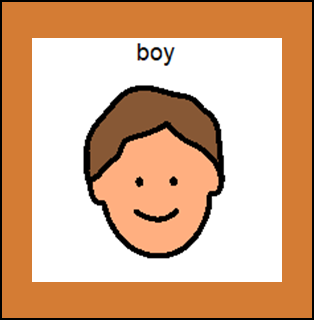 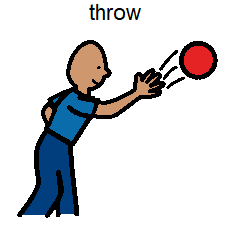 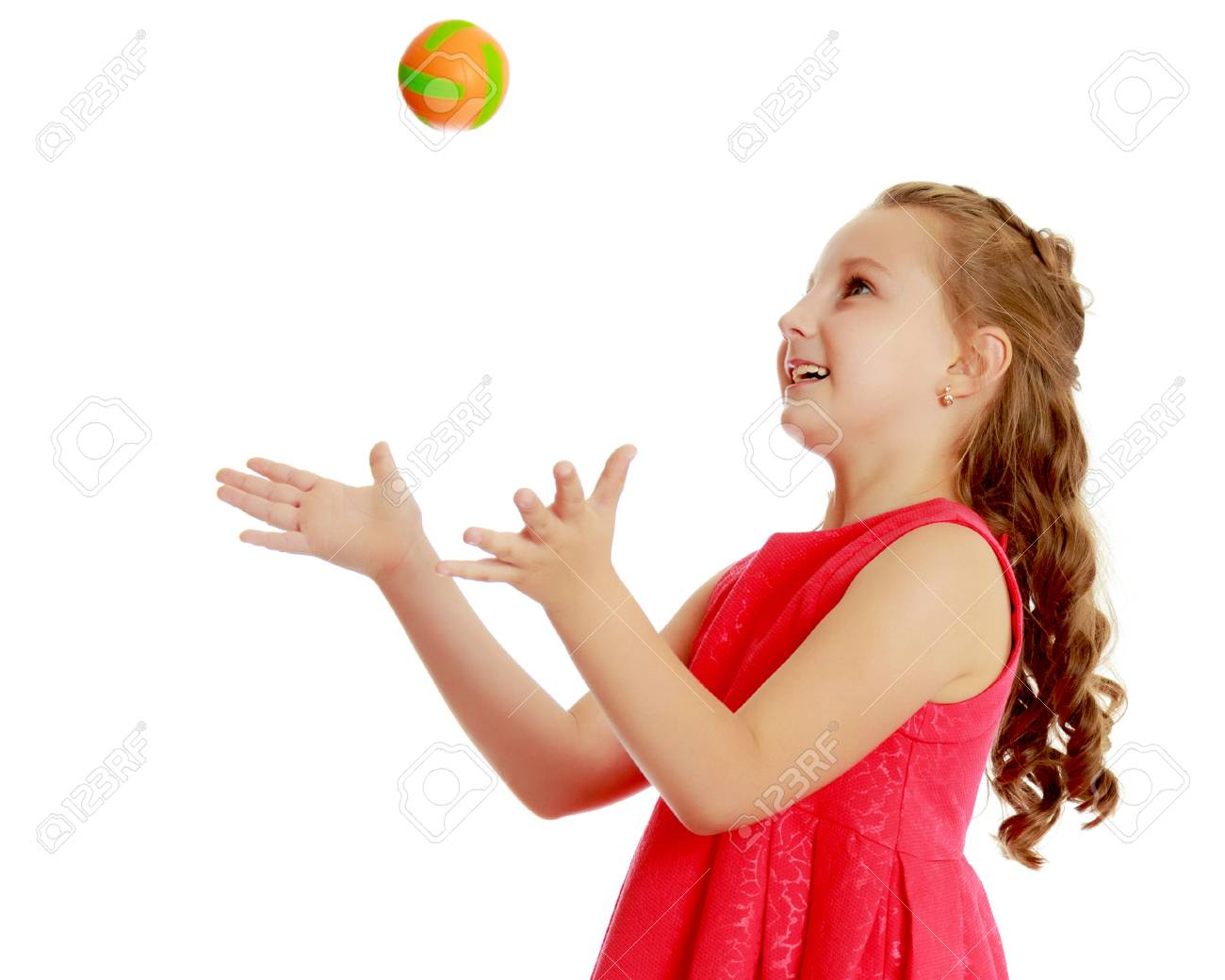 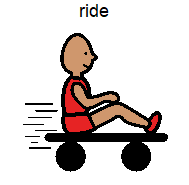 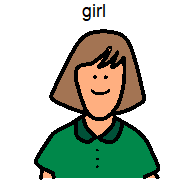 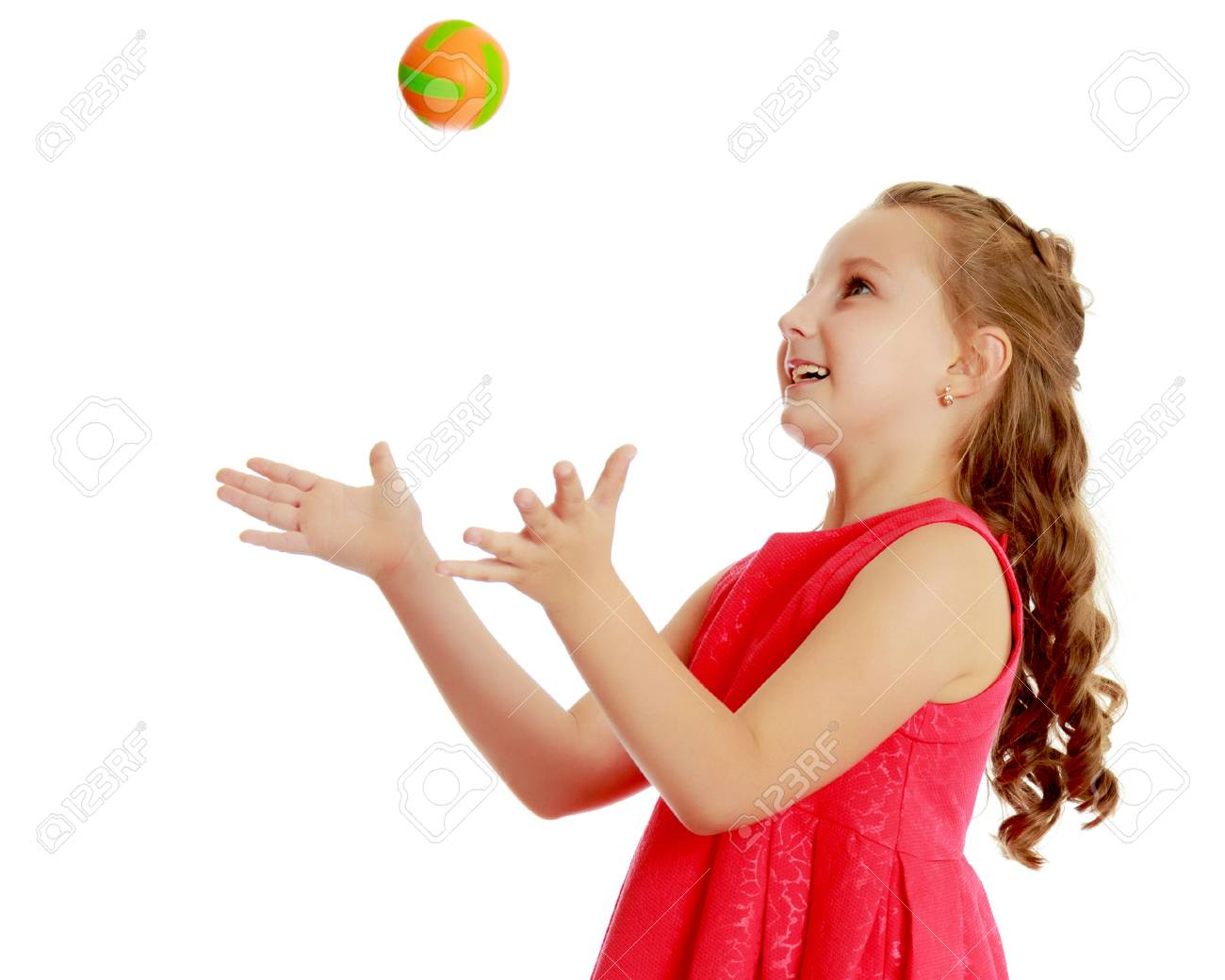 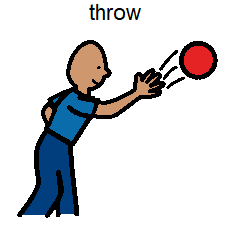 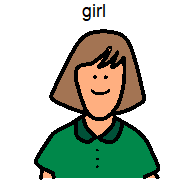 The girl is throwing.
What is the girl doing?
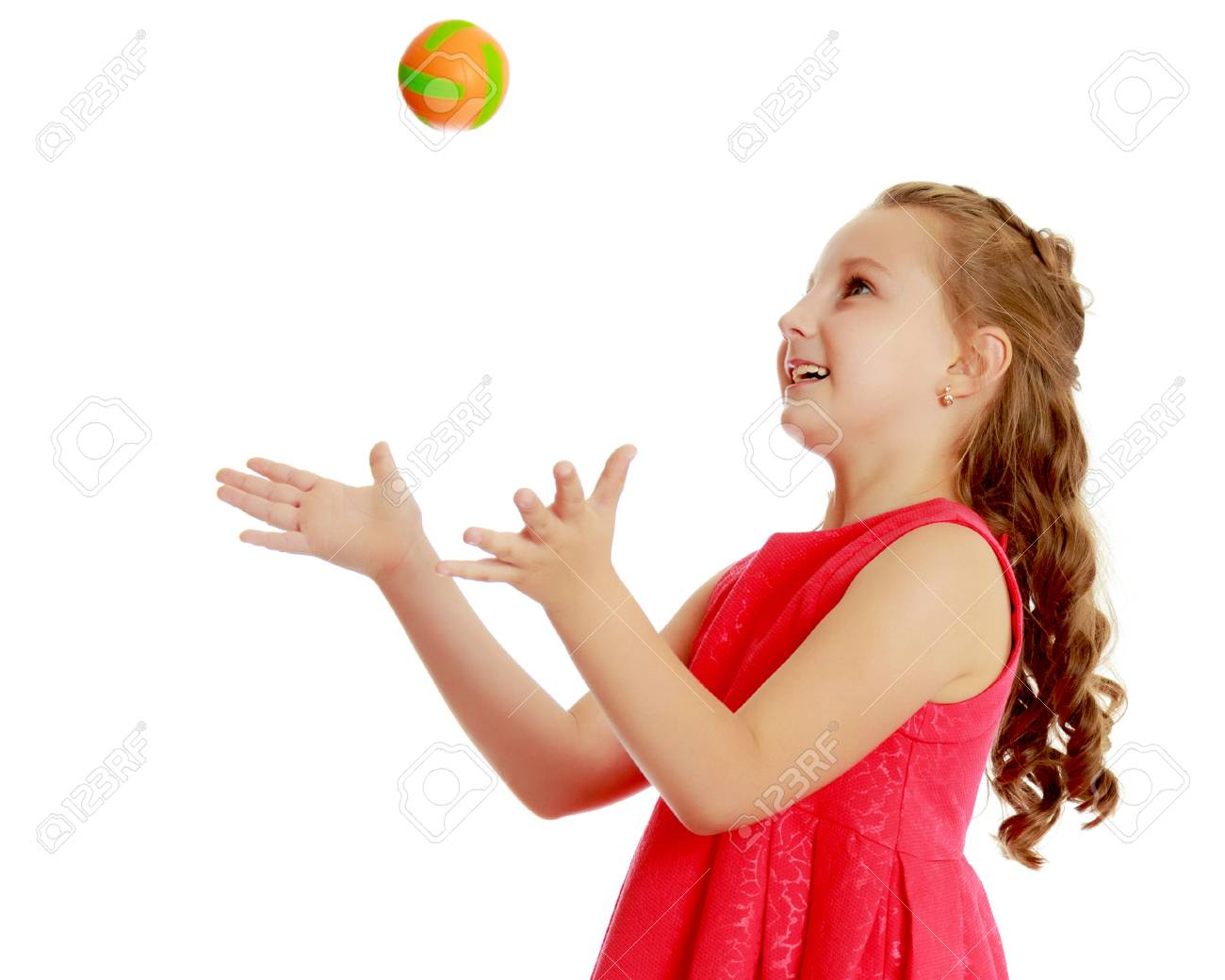 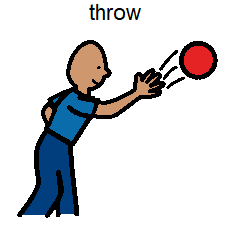 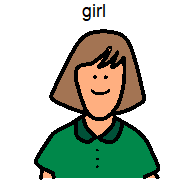 Who is throwing?
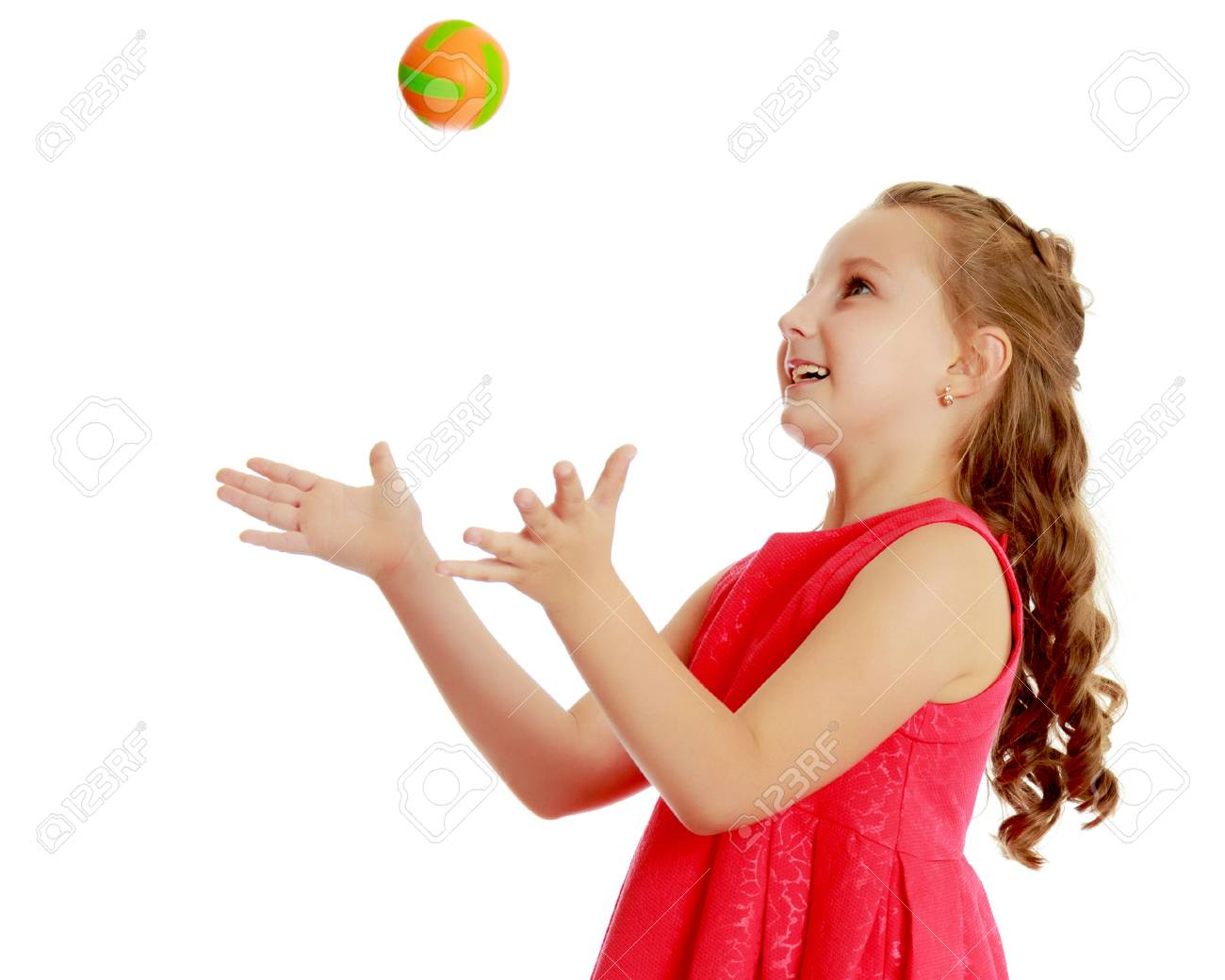 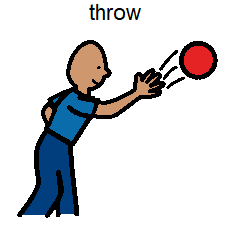 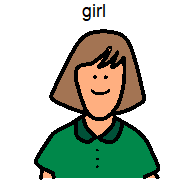